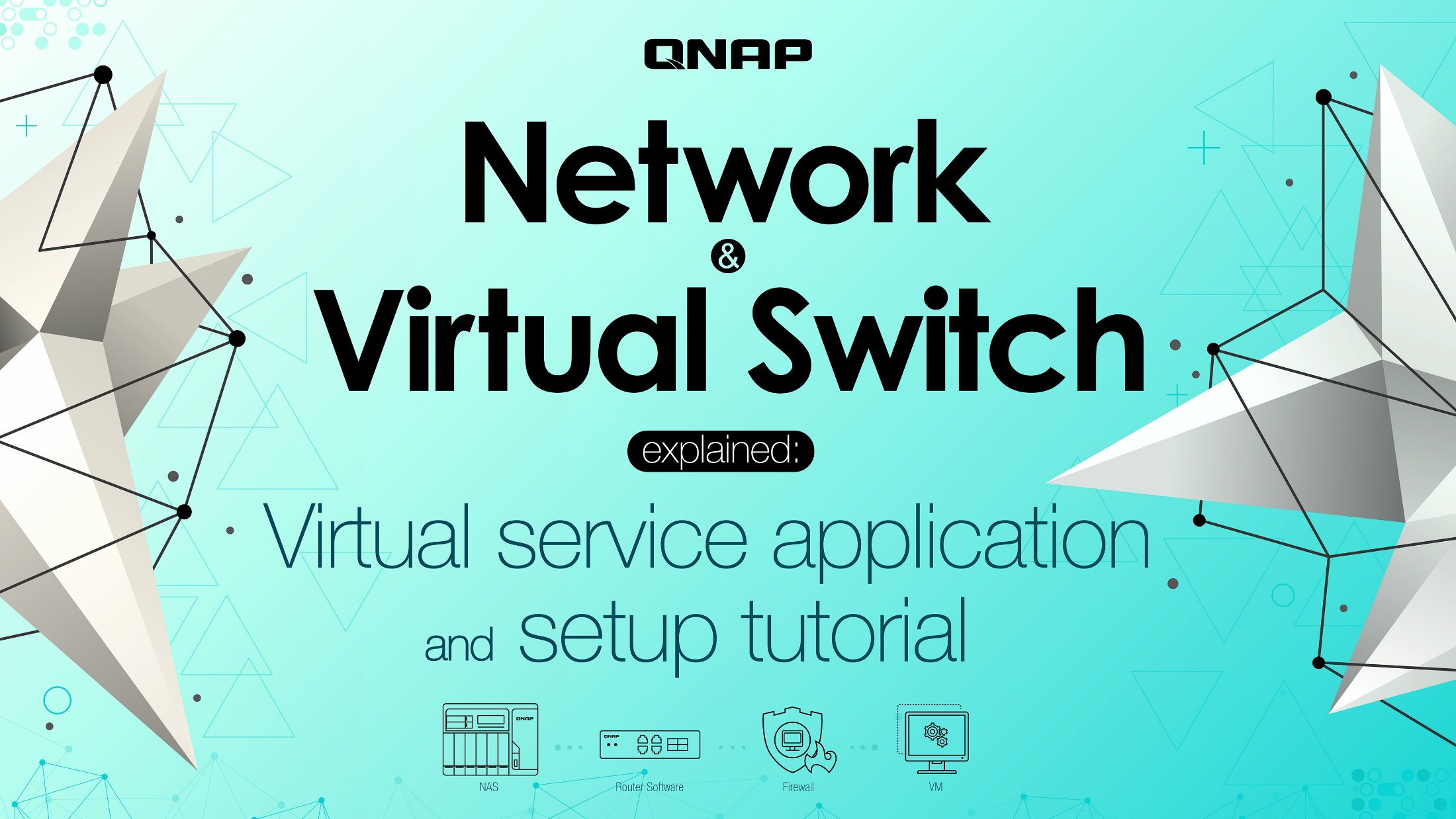 NVS Features
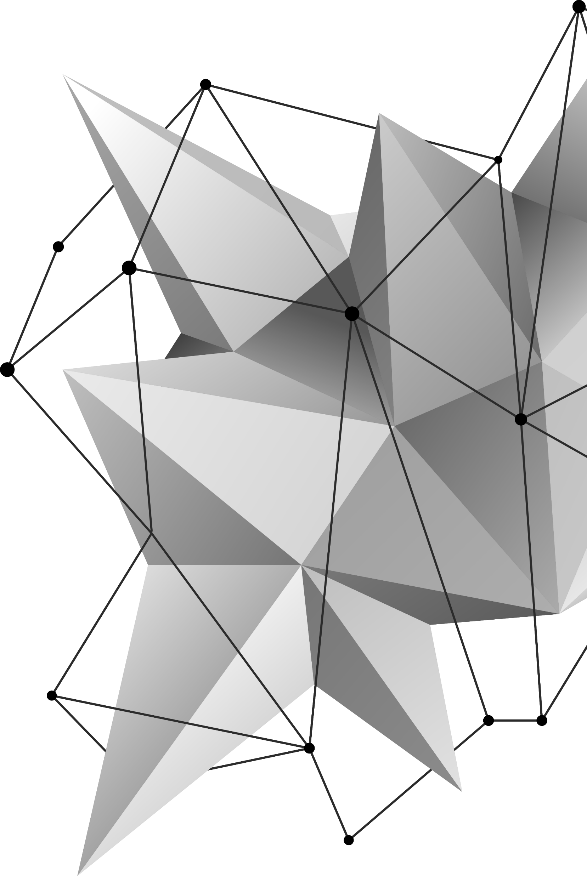 Network & Virtual Switch
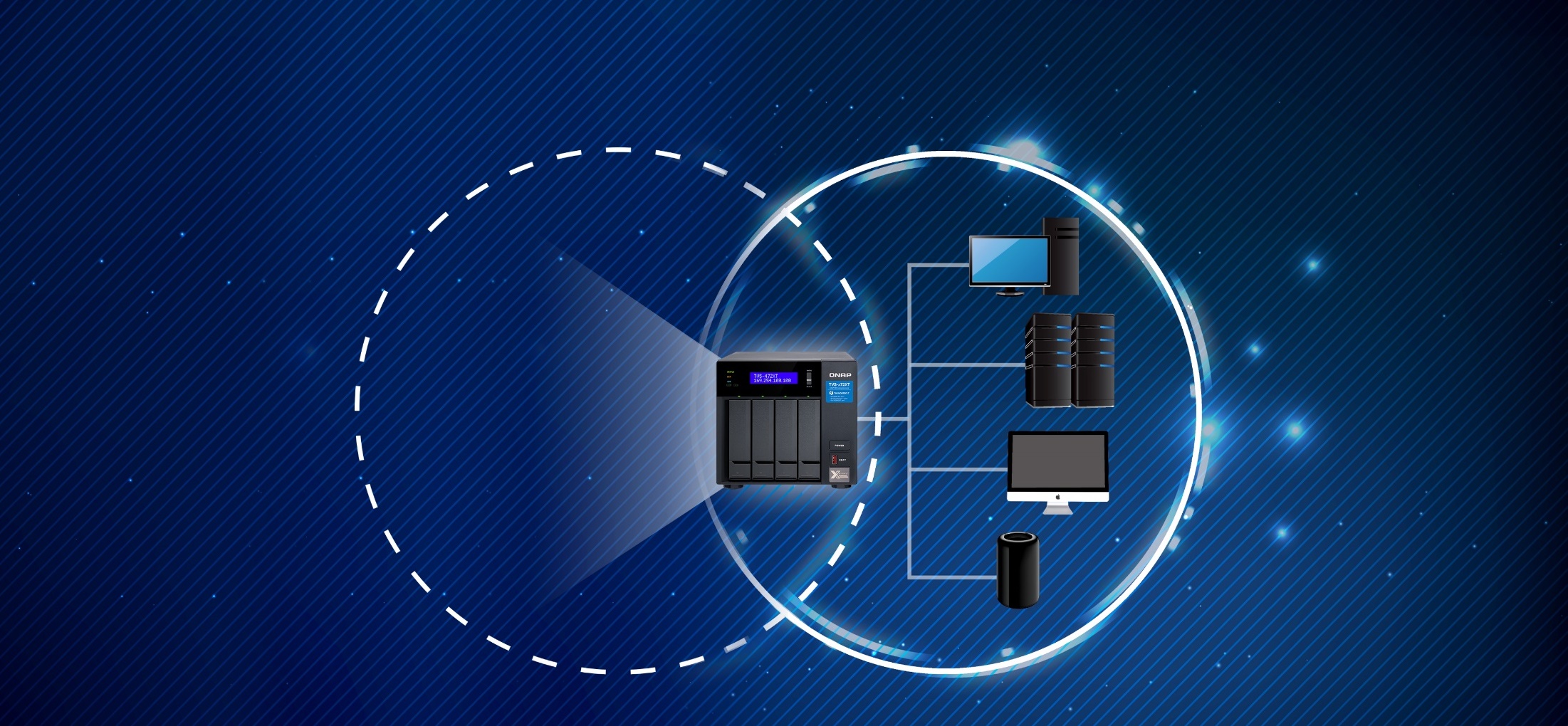 NVS mainly provides network services and assists customers in connecting virtual services to high-speed physical network connections.
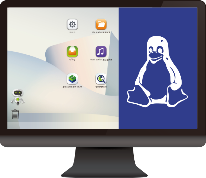 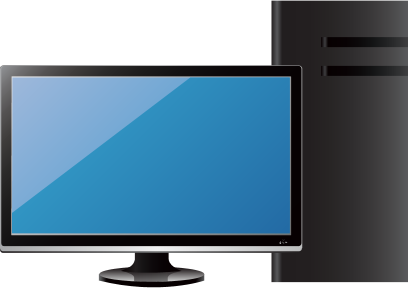 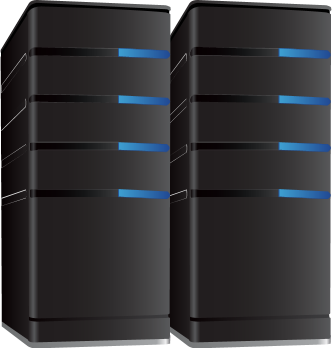 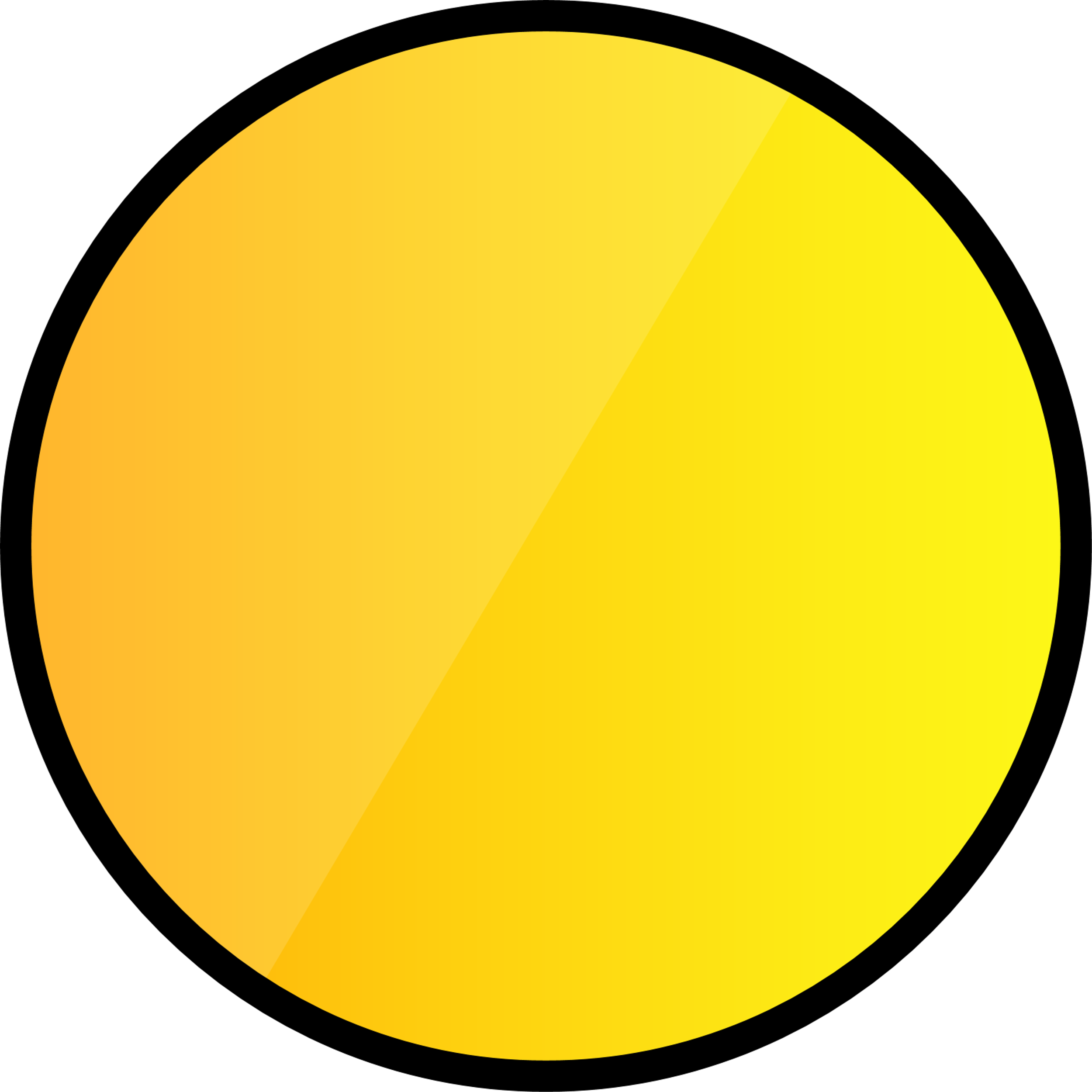 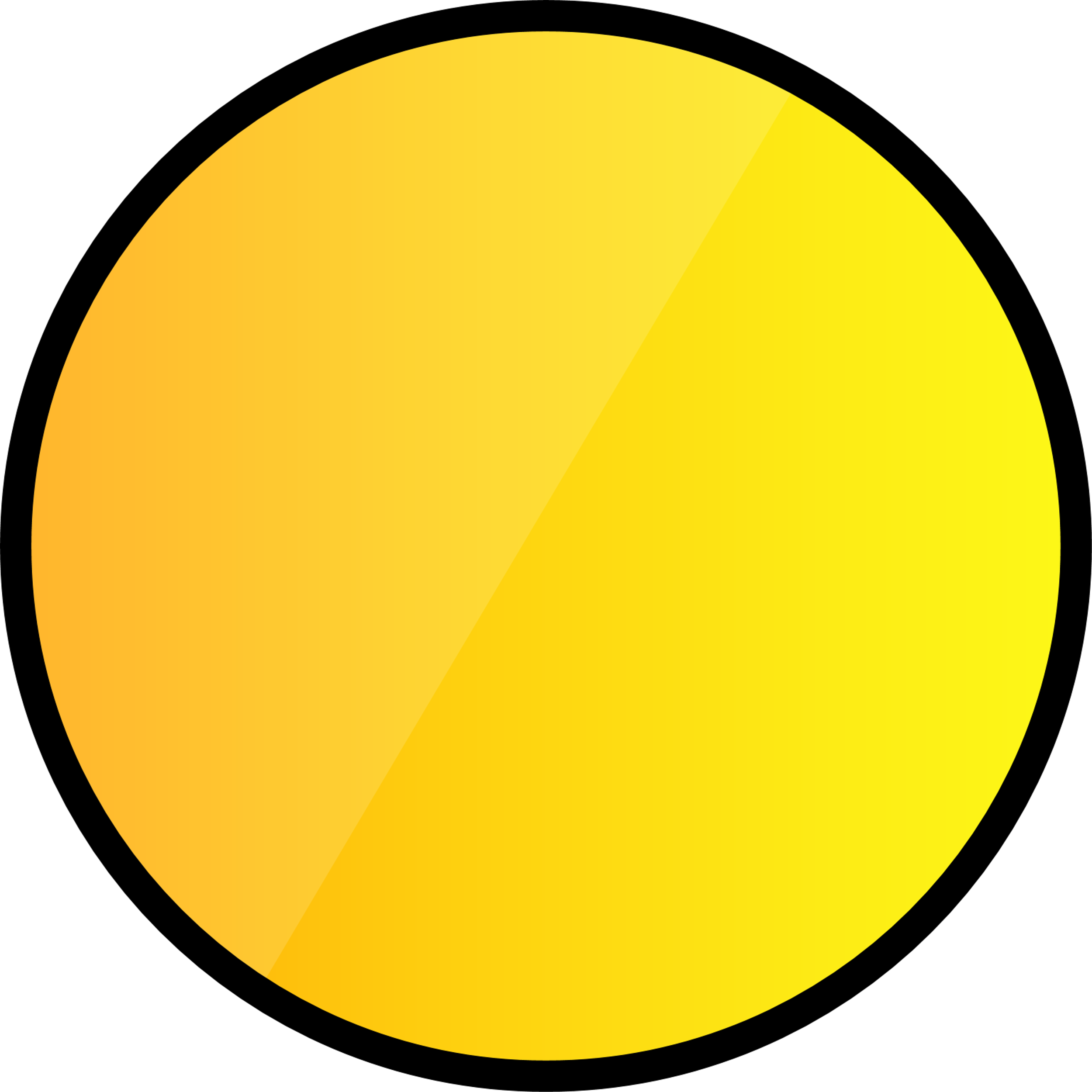 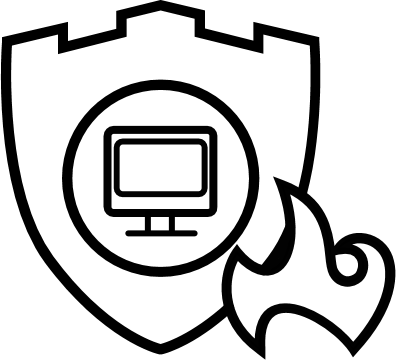 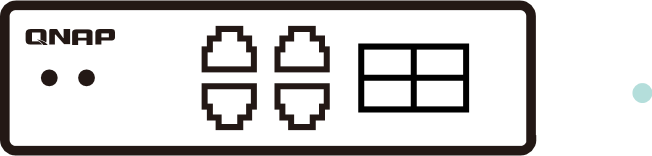 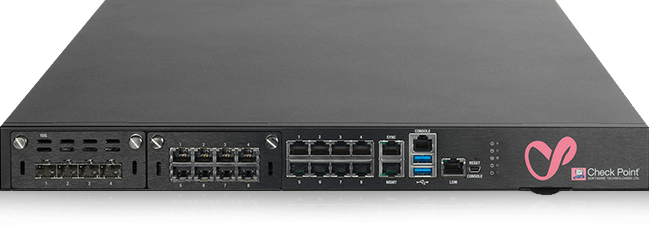 vRouter
Firewall
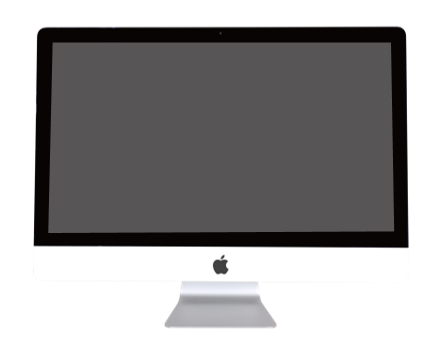 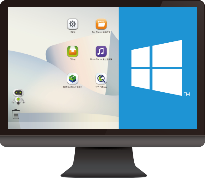 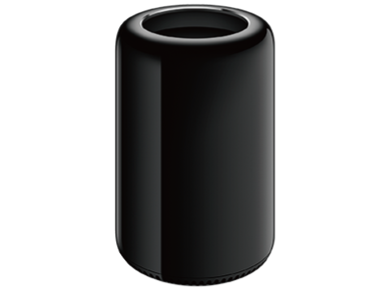 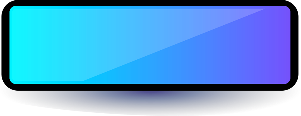 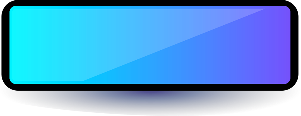 Physical
Virtual
Use Case 1 : Help customers to extend their network service via some virtual network function
vRouter can easily provide the VPNs and stable connections. vFirewall can easily protect your network security.
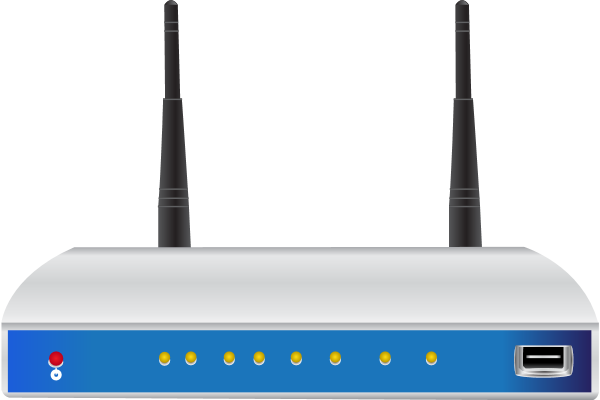 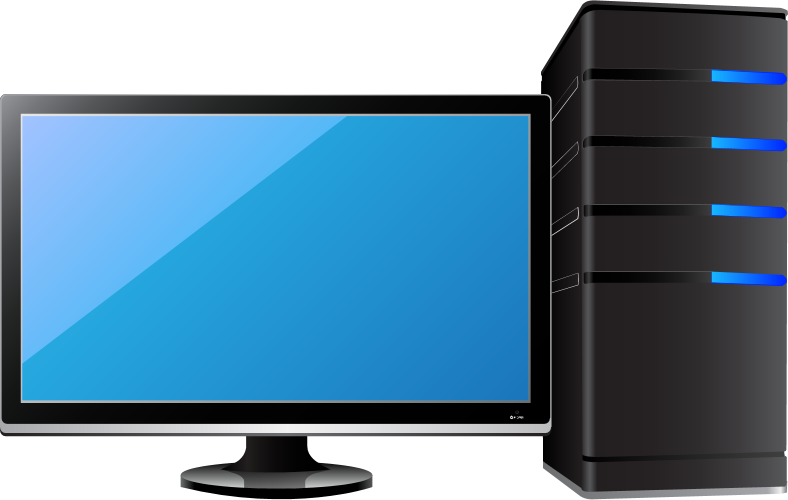 vRouter: 
RouterOS
vFirewall:
pfSense
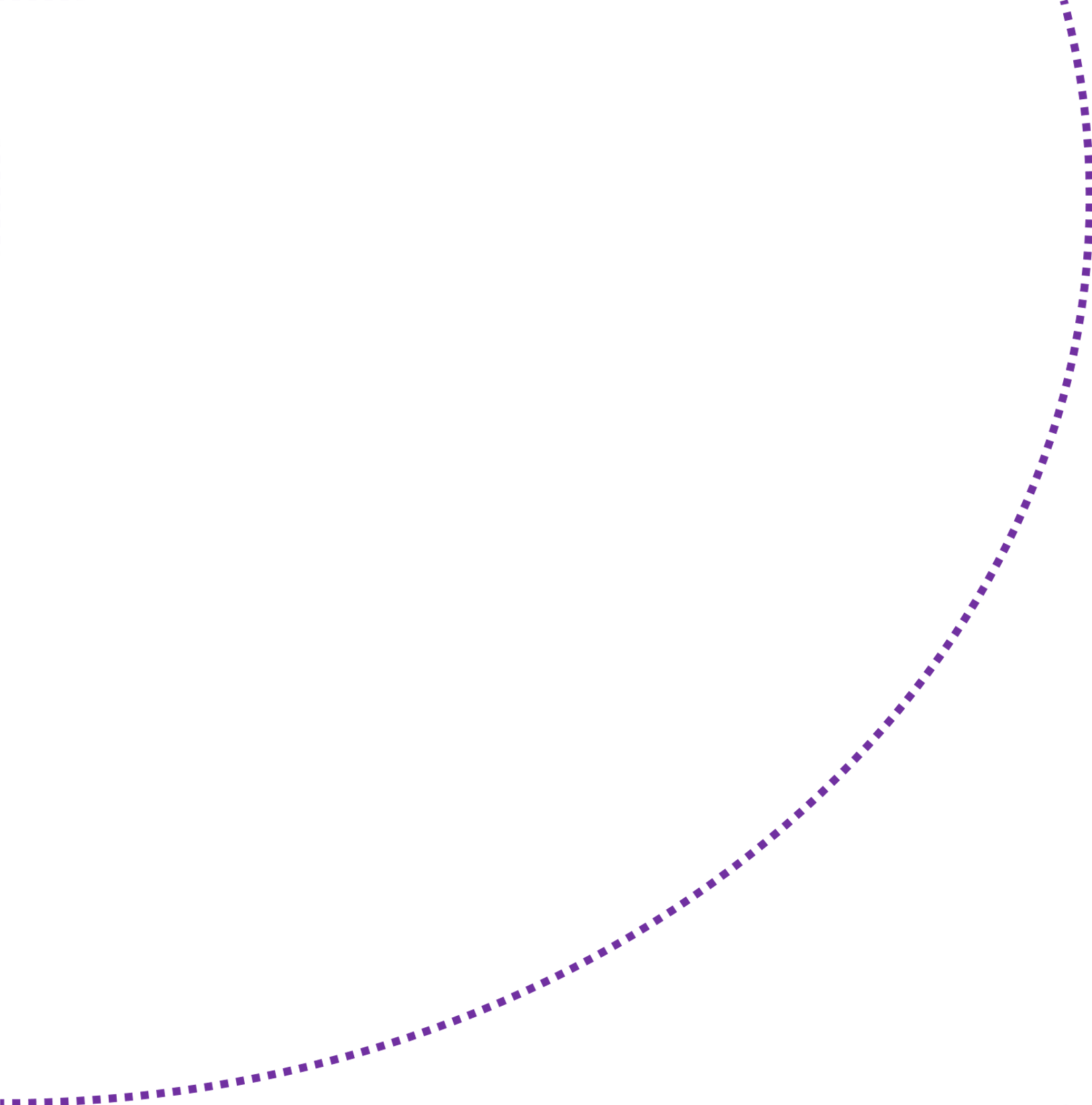 ISP
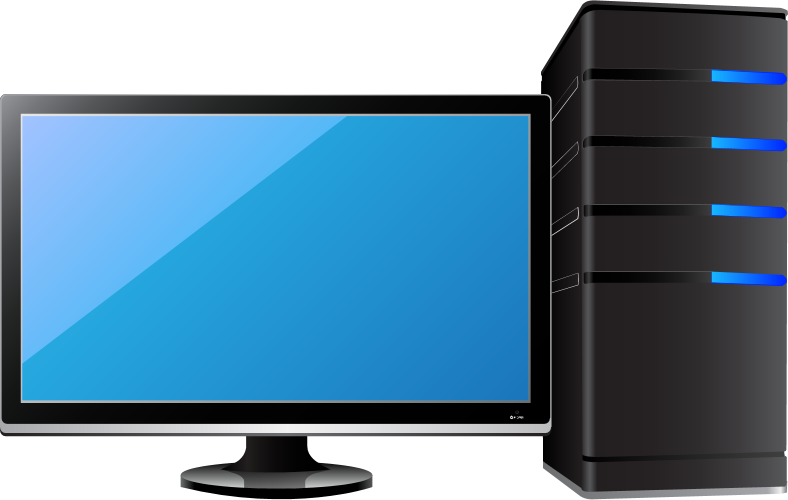 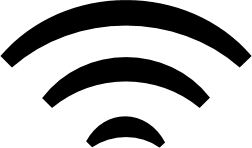 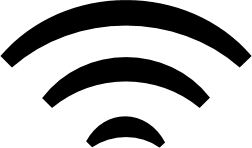 VPN Tunnel
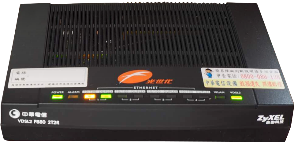 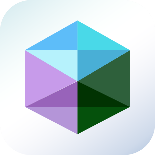 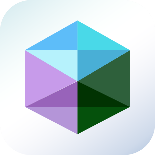 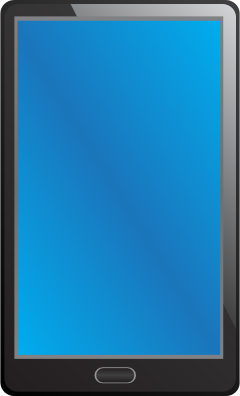 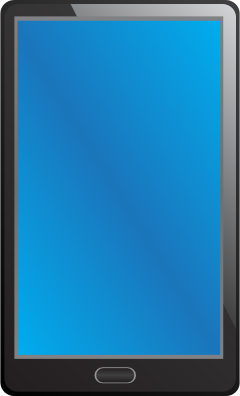 Virtual Switch
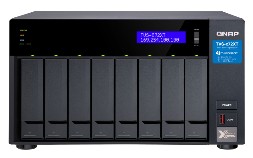 Connect to Intranet
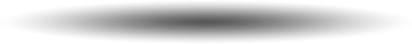 (All protected)
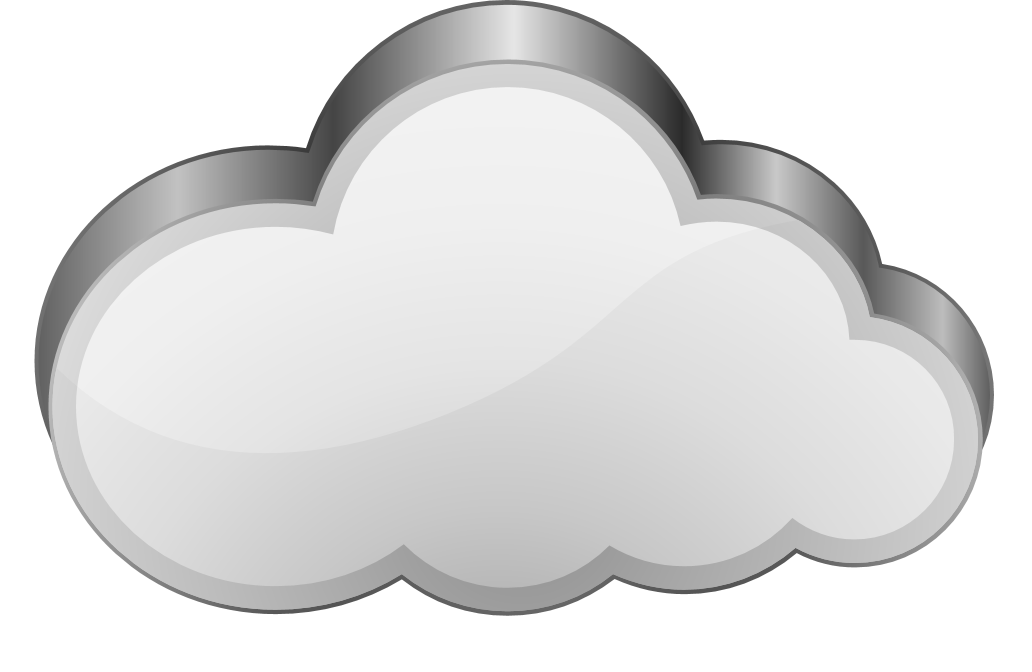 Internet
Use Case 2: For virtualized E-commerce platforms
Some enterprise customers want to develop and maintain a B2C online store – they can dynamically combine the micro-service and network as needed.
E-shop Webpage / UI
AAA online Store
ISP leased line
Nginx
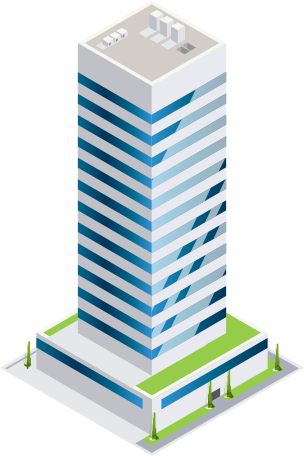 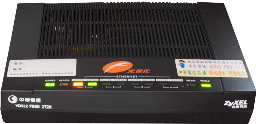 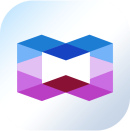 Top selling list
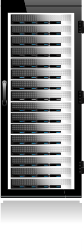 Redis
Seckilling
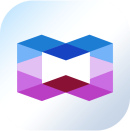 Virtual
Switch
Product Management
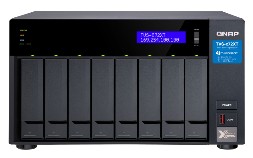 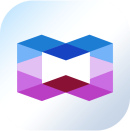 MangoDB
OrderManagement
Dynamically build the micro-segment network via virtual switch for different service requirements.
It can effectively reduce the operating costs if you can flexibly use the H/W computing resources to run the services and dynamically adjust the network structure.
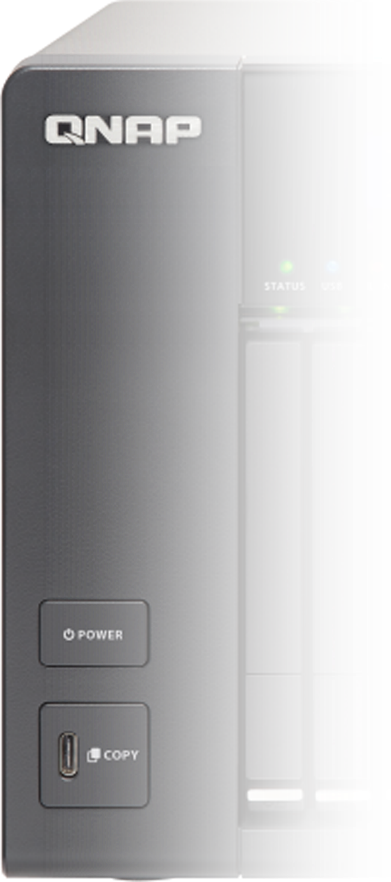 Virtual Machine
O/S Client
Web server
Cache DB
Database
Virtual Appliance
vRouter
Ubuntu
Nginx
Redis
MangoDB
WinServer 2016
Debian
WordPress
vFirewall
Couchbase
WinServer 
2019
CentOS
Httpd
OpenWRT
PostgreSQL
Win10
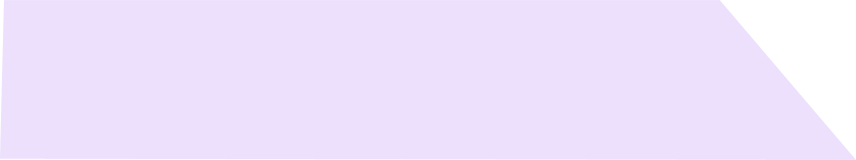 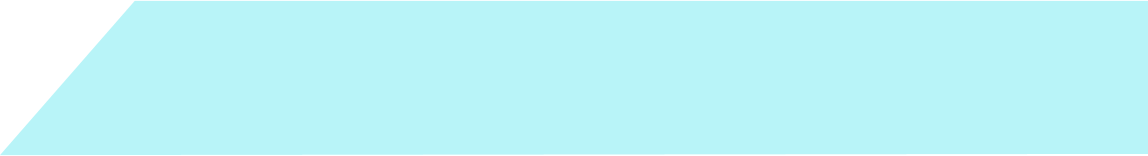 BusyBox
Tomcat
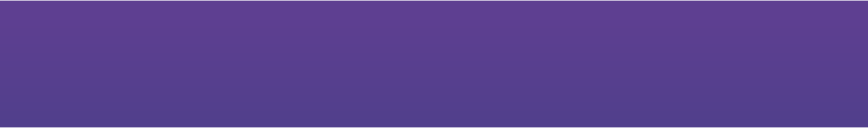 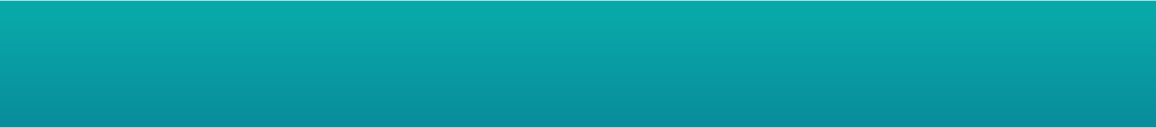 Virtualization Station
Container Station
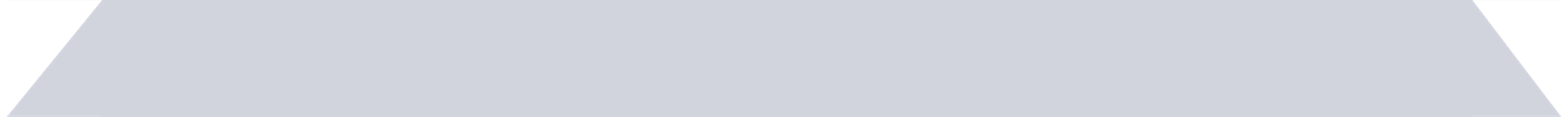 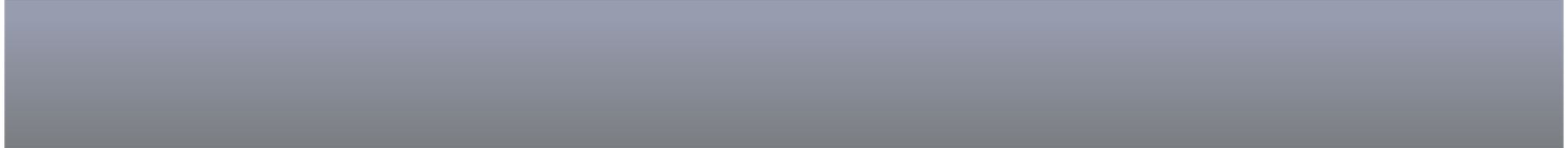 Virtual Switch
Virtual Switch
Virtual Switch
Virtual Switch
QTS Network Architecture :
 It is the basis for the NAS system to easily string the entire virtualized network service
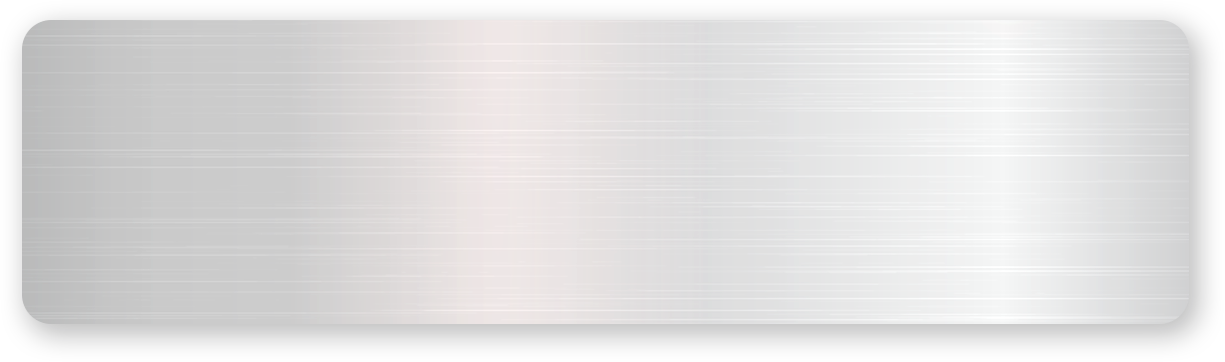 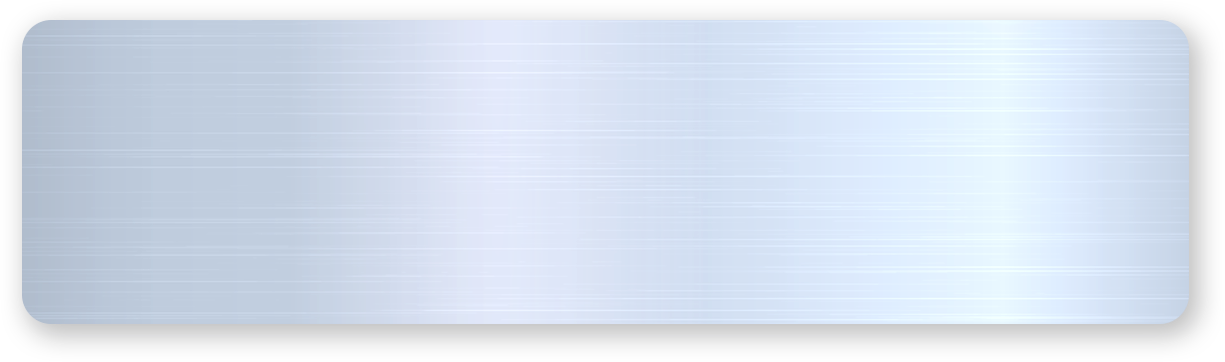 Virtual Layer
Virtualization
LXC
Docker
IoT
VM 2
VM 1
LXC 2
LXC 1
Docker 2
Docker 1
QuAI
Container
IFTTT
…..n
LXC 3
…..n
Docker 3
VM…..n
VM 3
QNAP Apps......
Virtual Switch
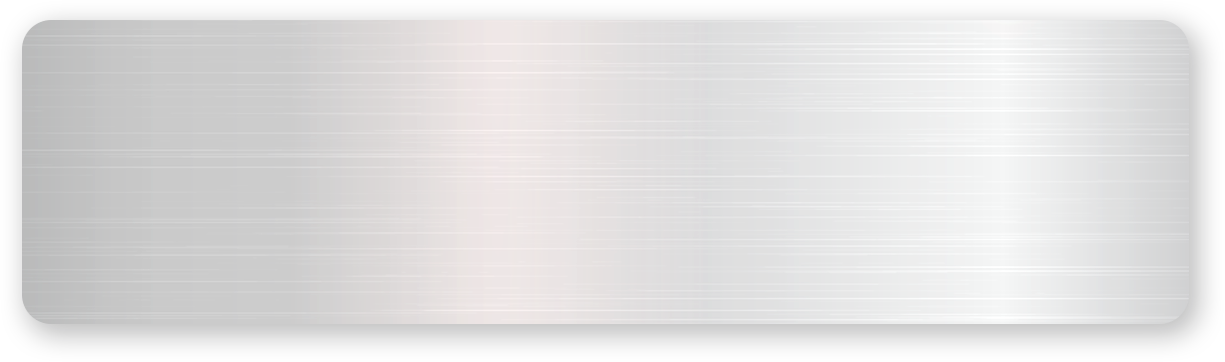 Link
Aggregation
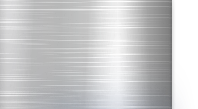 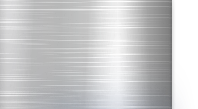 RADVD Service
DHCP Service
DNS
IPv4
IPv6
Bridge
SR-IOV
Network
NCSI Service
DDNS Service
VLAN
VPN
PPPoE
Routing Table
Static Route
NAT
HAL
Kernel
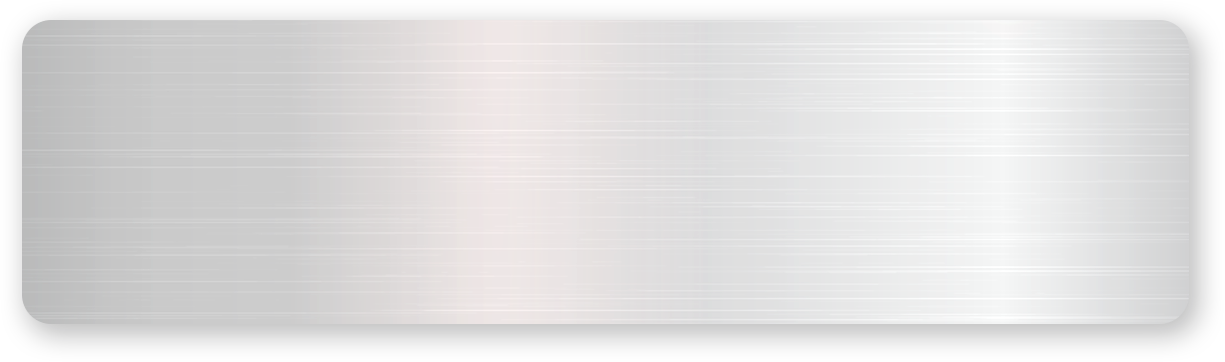 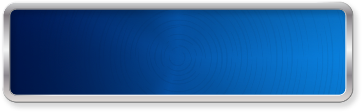 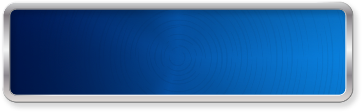 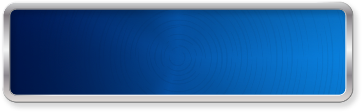 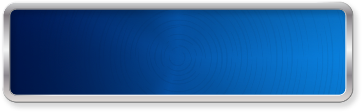 Physical
USB QuickAccess
Thunderbolt
Wireless
NIC
USB 3.0 TypeA
USB 3.0 typeC
Thunderbolt 2
Thunderbolt 3
1G / 10G / 25G / 40G / 100G Ethernet
AC-2600
Wi-Fi dongle
String your internal high speed transmission​
NVS connect internal and external environment with 10G speed​
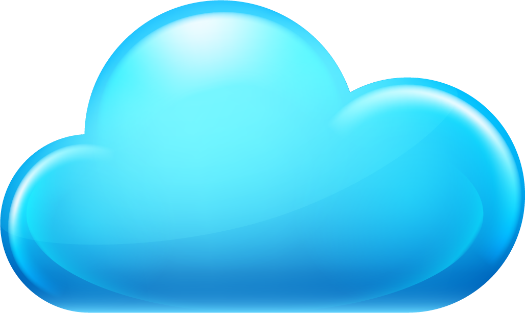 NVS
 (Network & Virtual Switch)
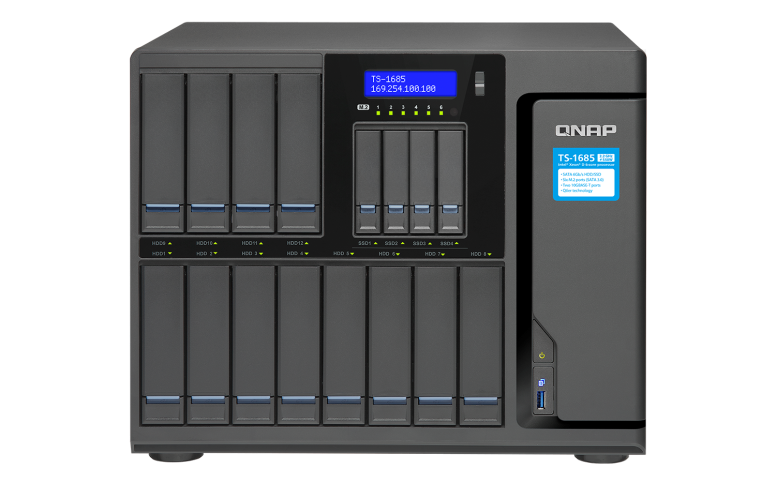 High speed 10G
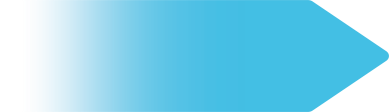 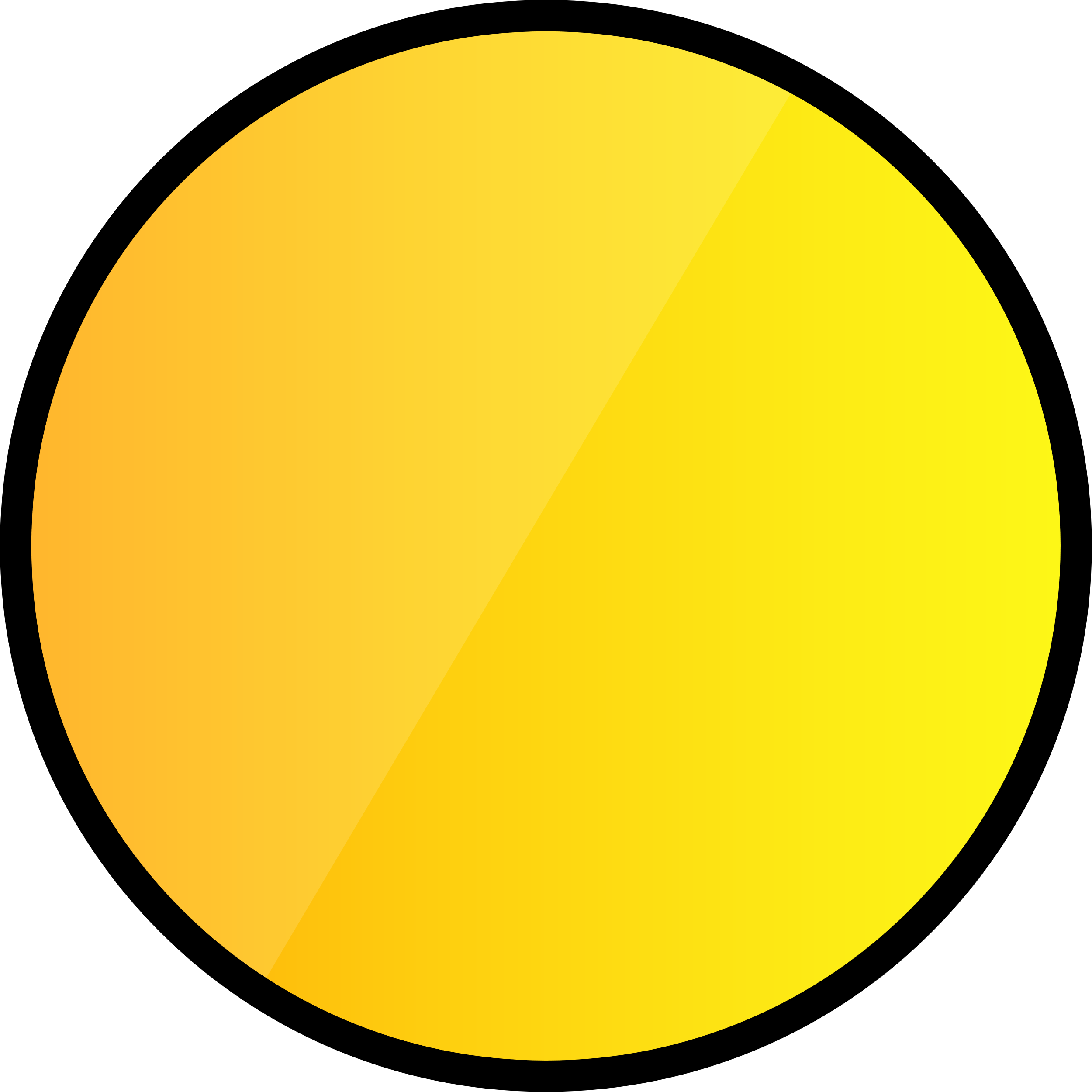 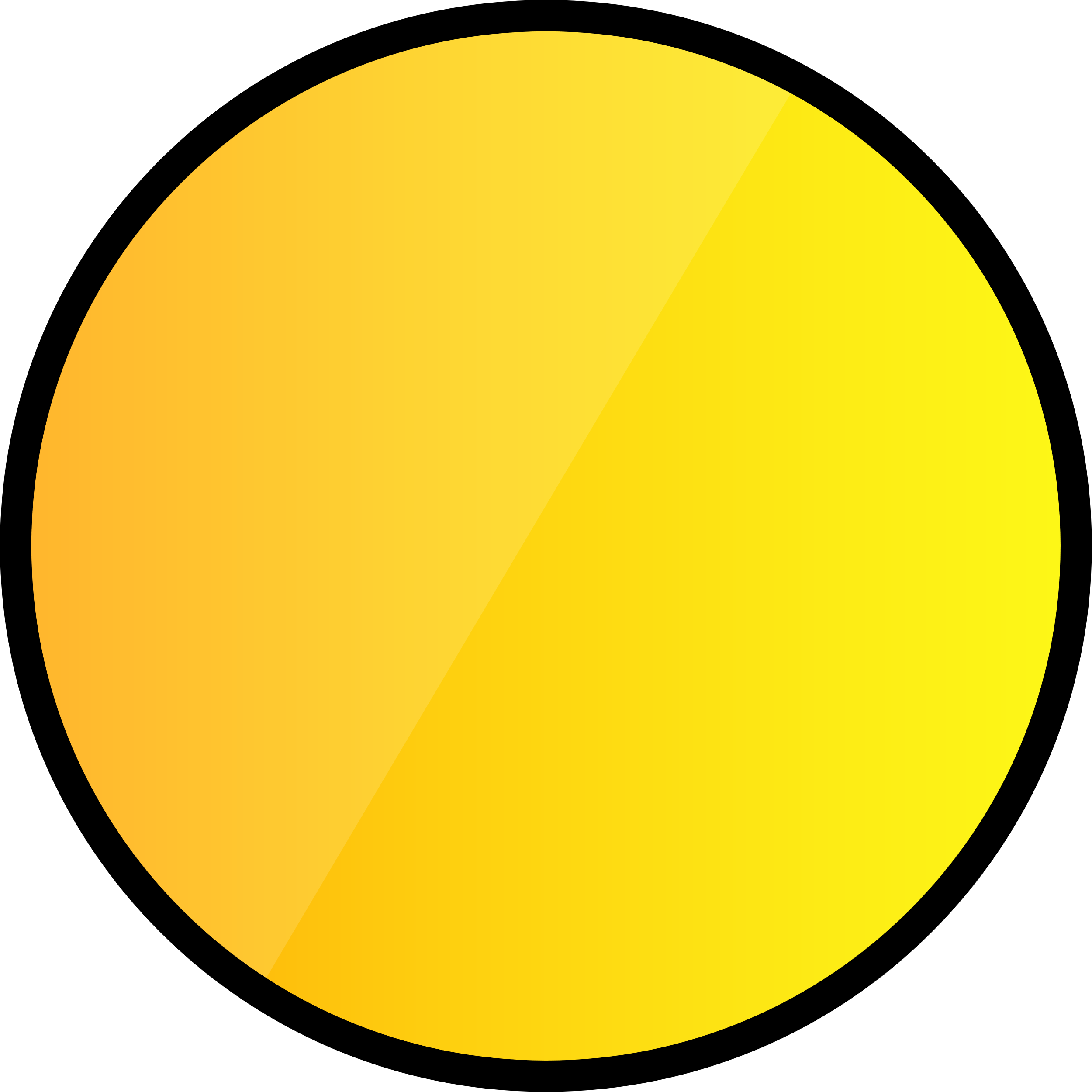 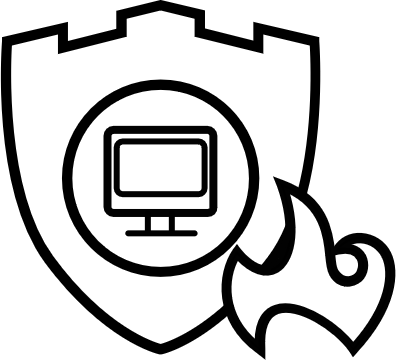 vRouter / vFirewall: 10G
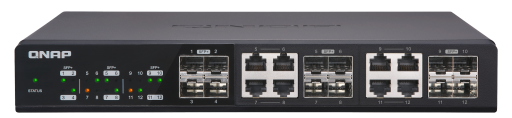 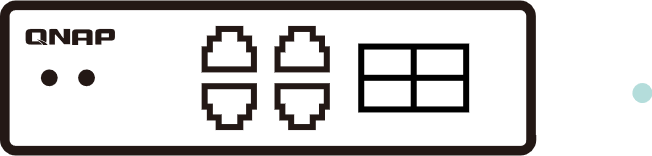 vRouter
Firewall
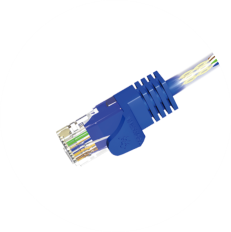 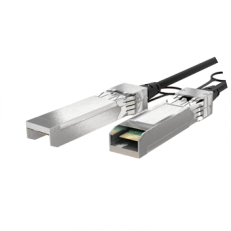 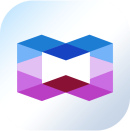 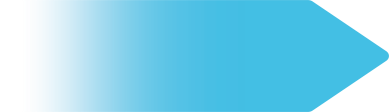 Container: 10G
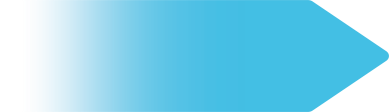 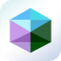 VM: 10G
Supports various high-speed network interfaces for access to external connection services
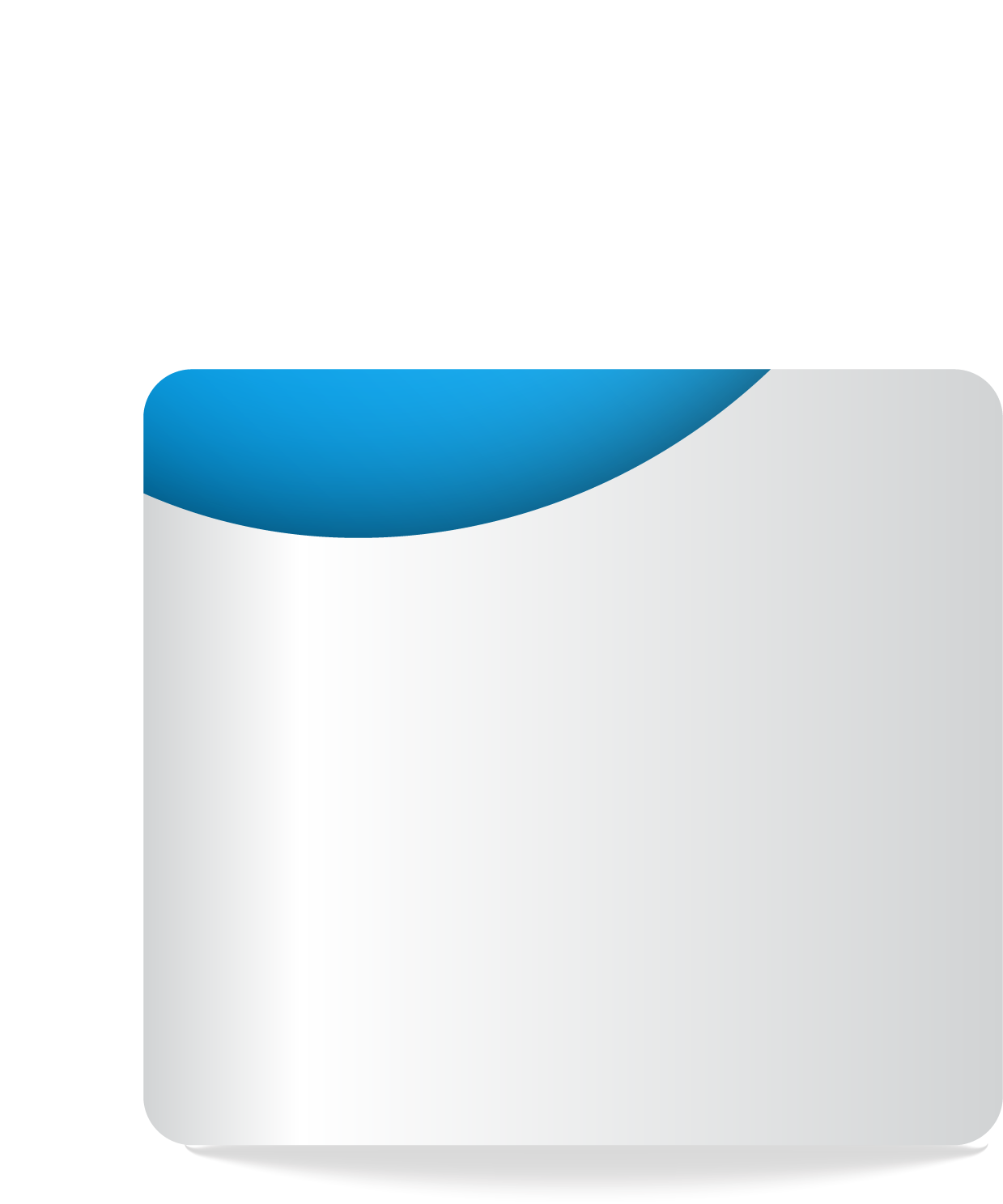 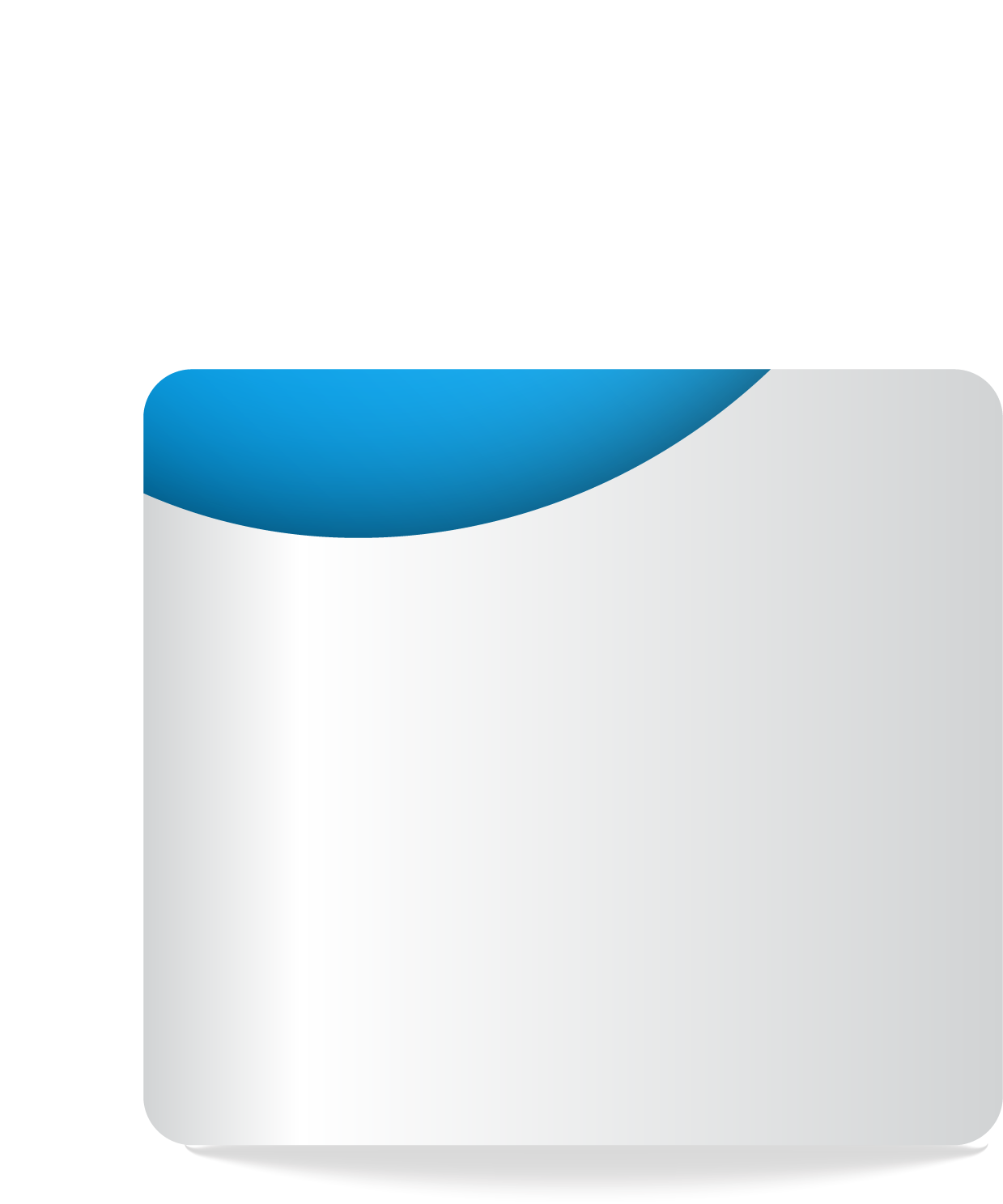 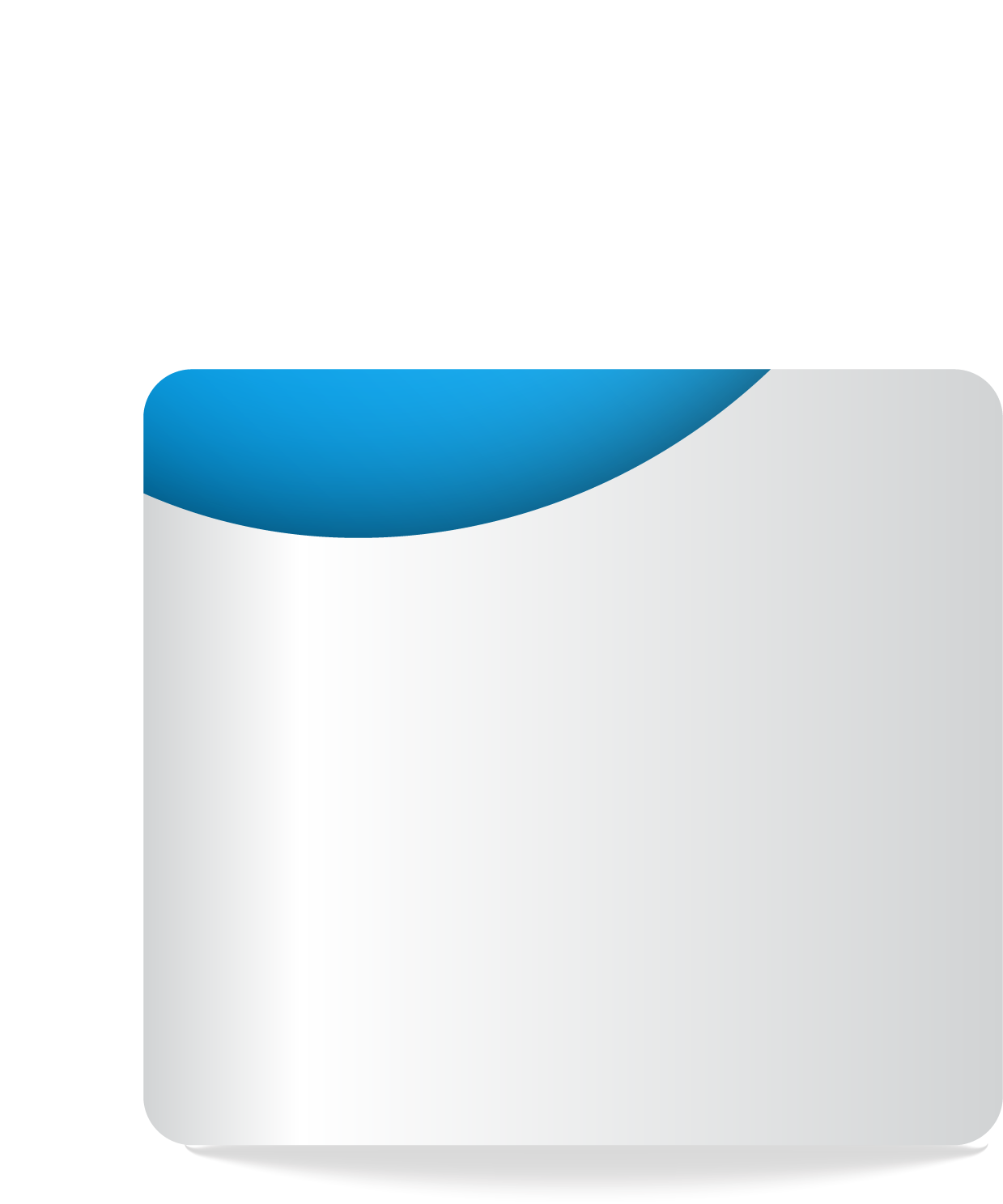 GbE
10GbE
Thunderbolt
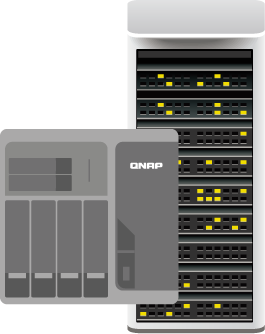 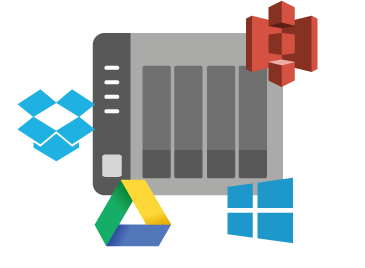 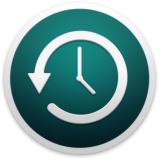 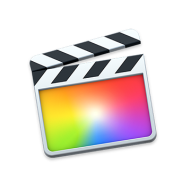 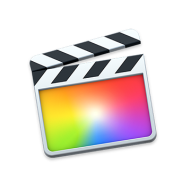 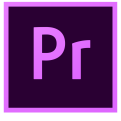 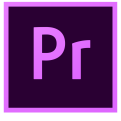 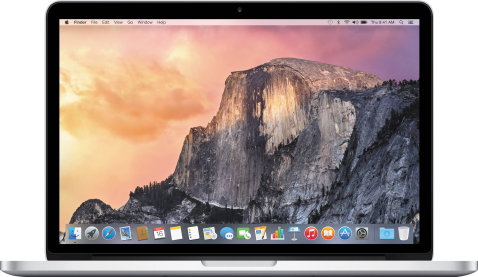 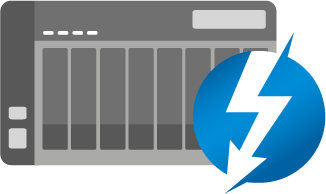 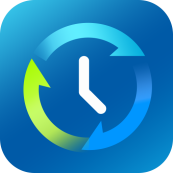 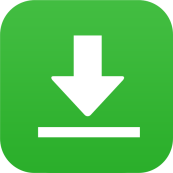 Also supports Wireless extensions and various expansion cards
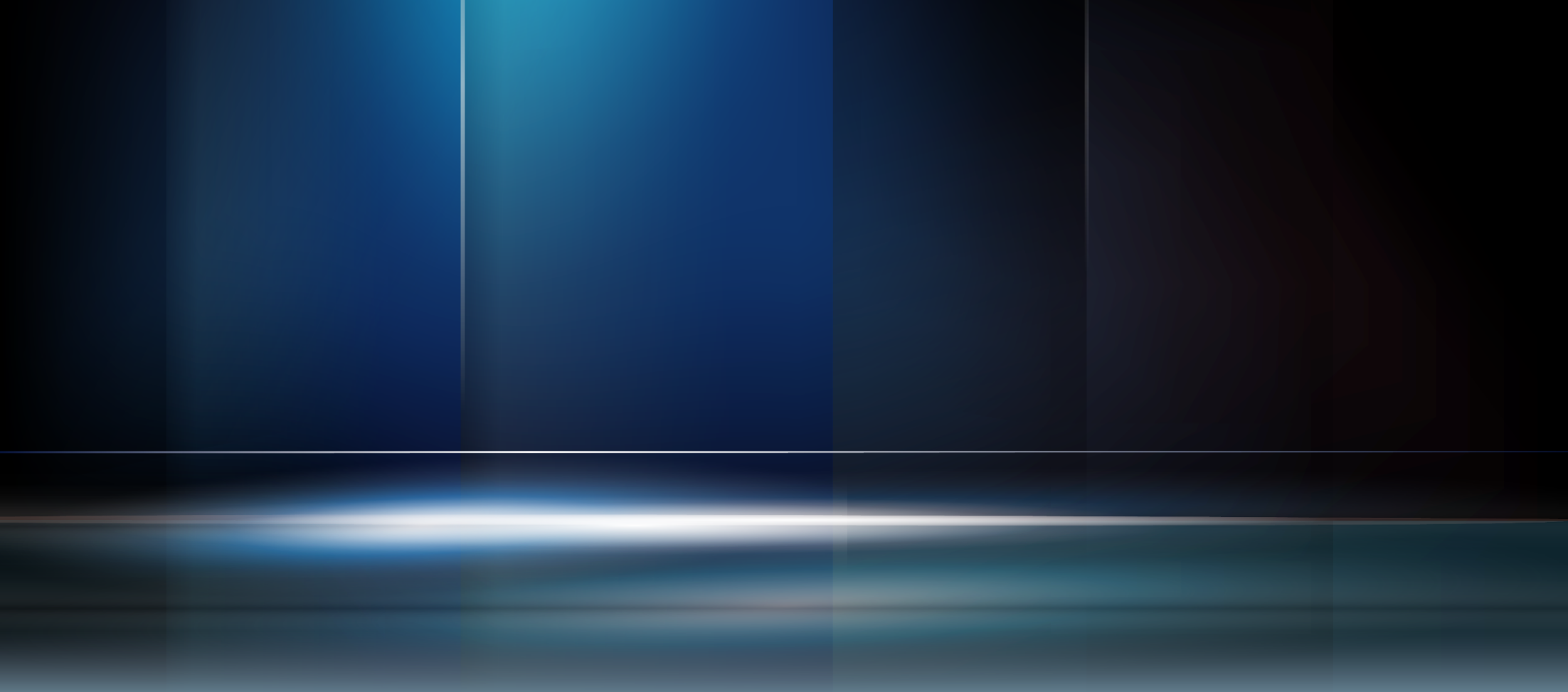 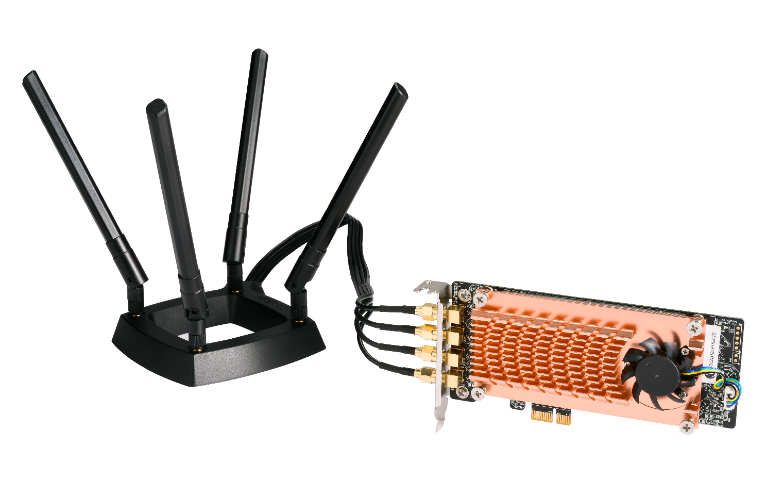 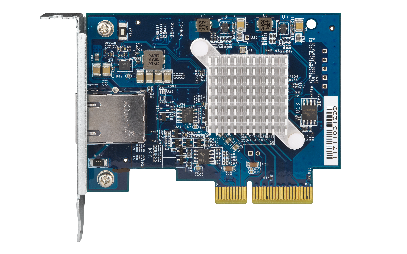 QWA-AC2600 PCIe WiFi AC adapter
10 GbE Aquantia
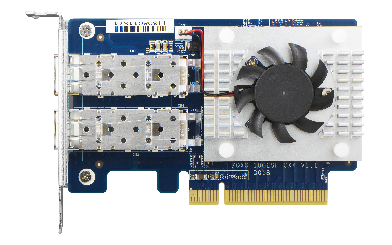 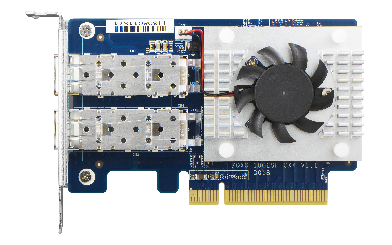 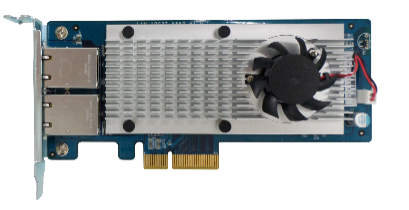 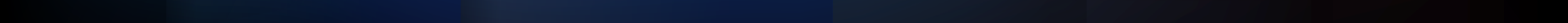 10 GbE Intel X550
40 GbE Mellanox
25 GbE Mellanox
Offer Mac users a flexible and exclusive 
interface - Thunderbolt​
Mount & auto adjustment
Plug in
Qfinder  Pro 
Auto scan
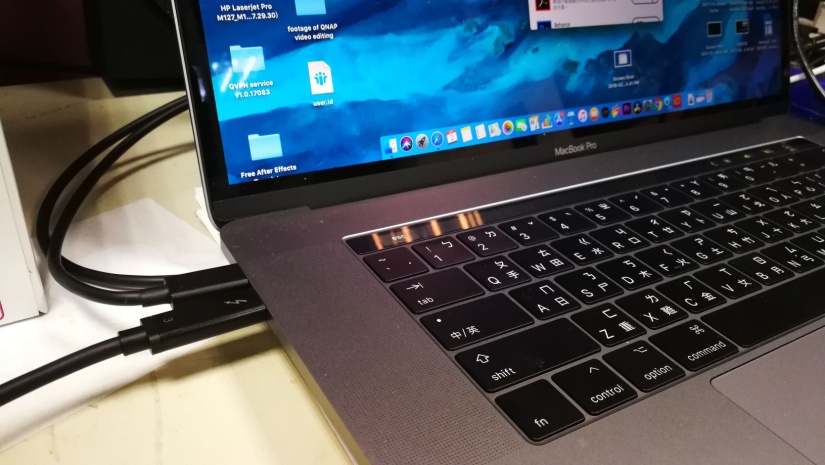 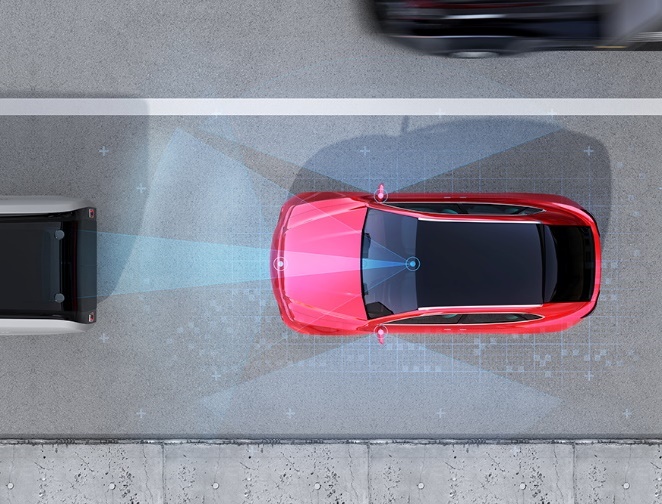 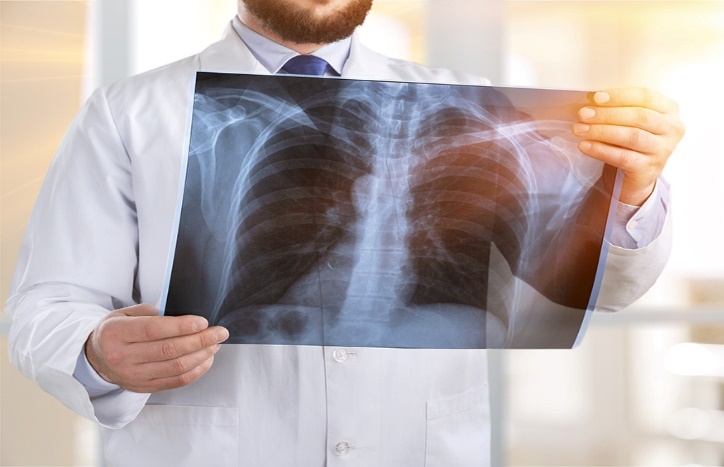 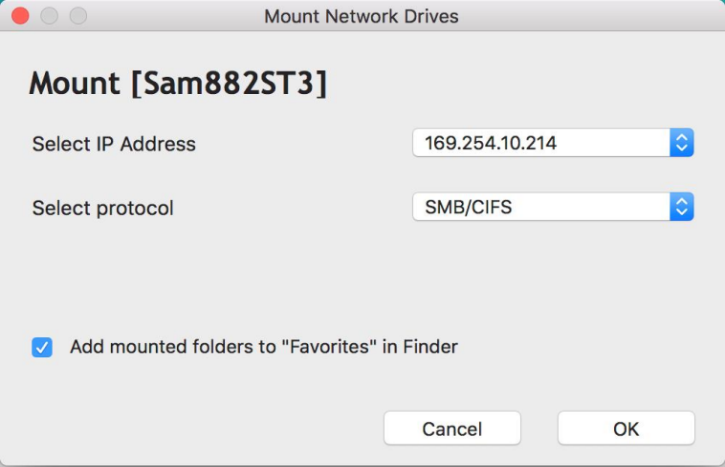 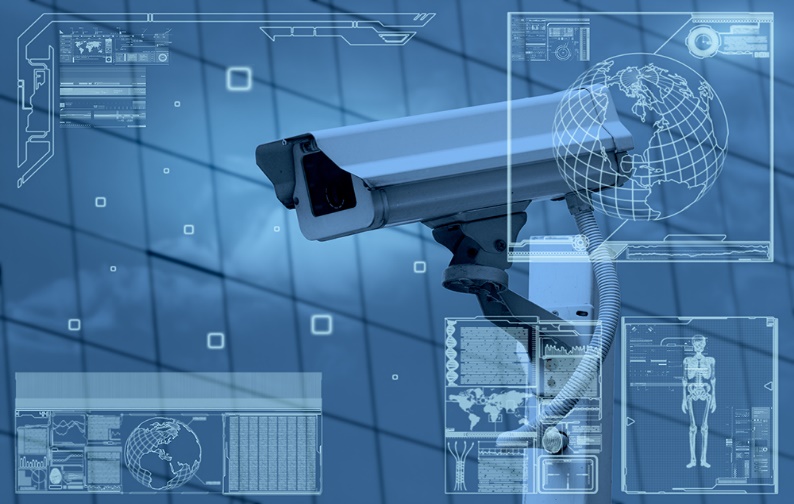 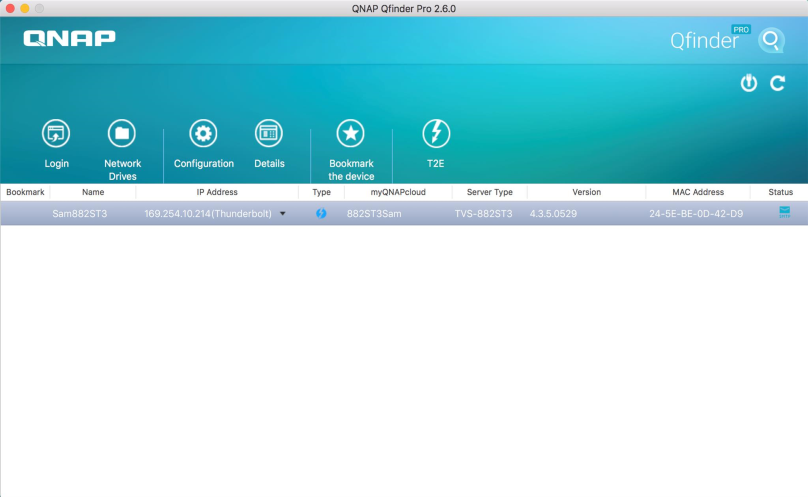 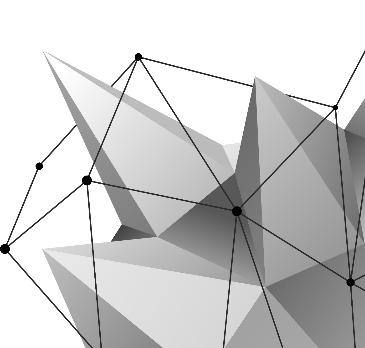 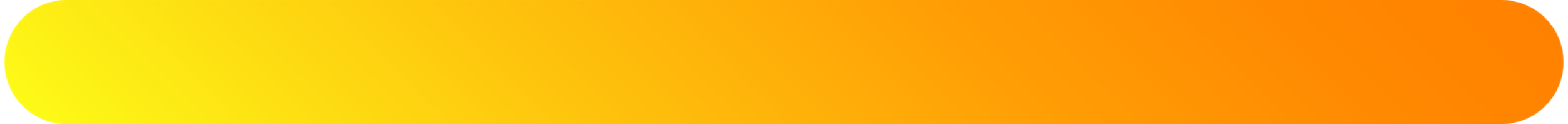 Easy to use for all Mac users !!!​
Thunderbolt high performance
Exclusive UI
MacBook performance
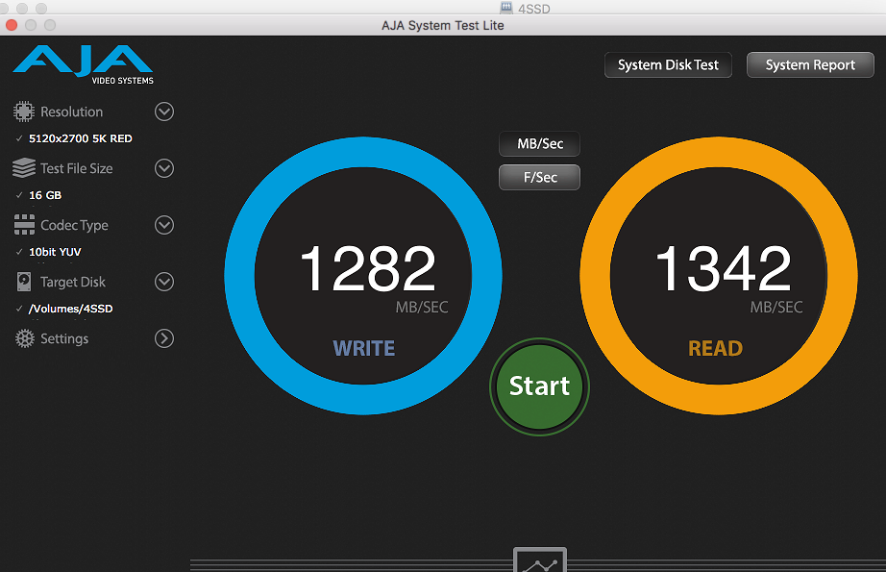 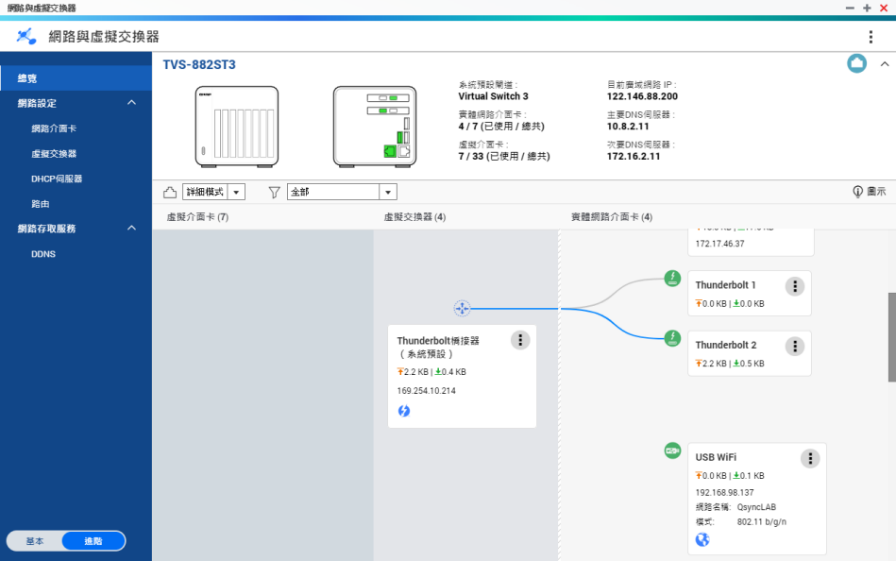 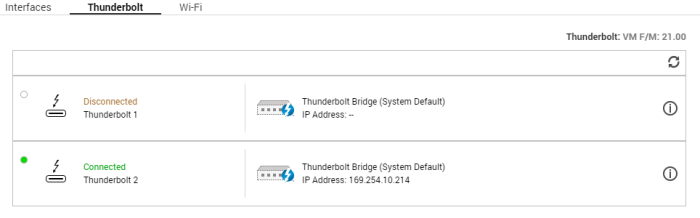 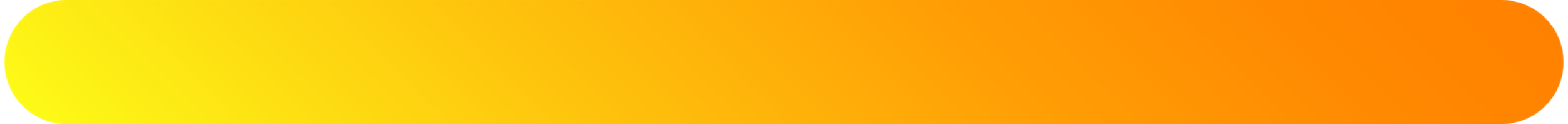 It’s equal to built-in 10~20G NIC, some Windows have almost 2000 MB/s performance.​
Explosive 10G Generation
Not only QNAP NAS, all elements support high speed 10G transmission now. QNAP also provides the best 10G turnkey package for you.
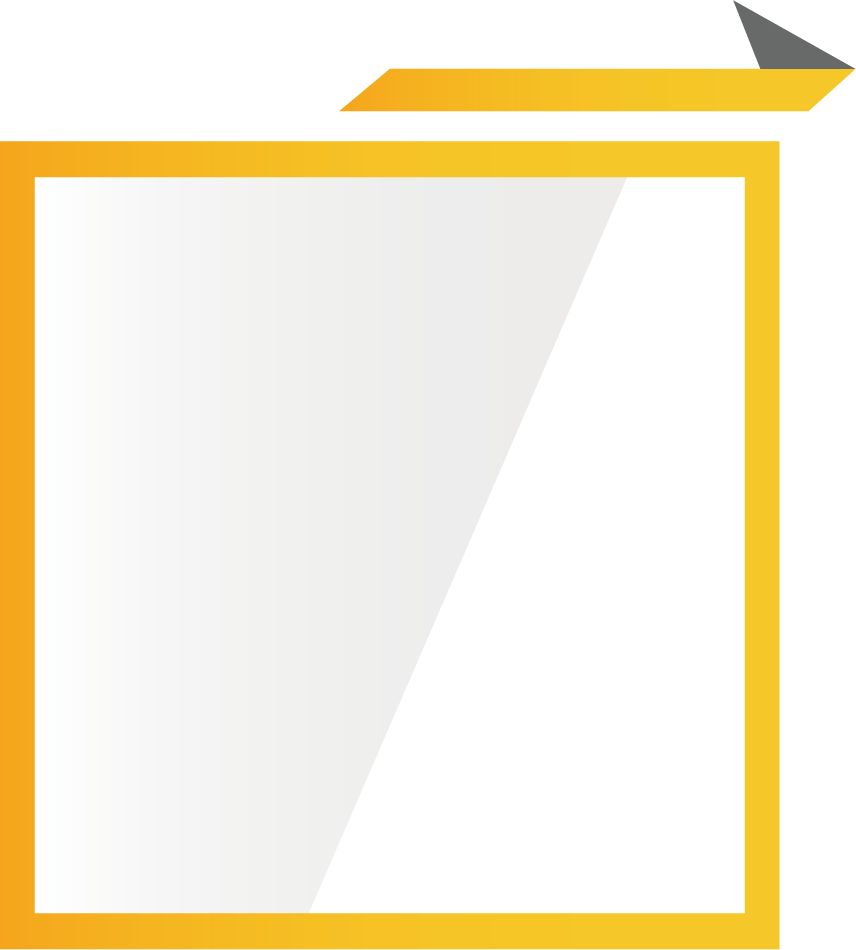 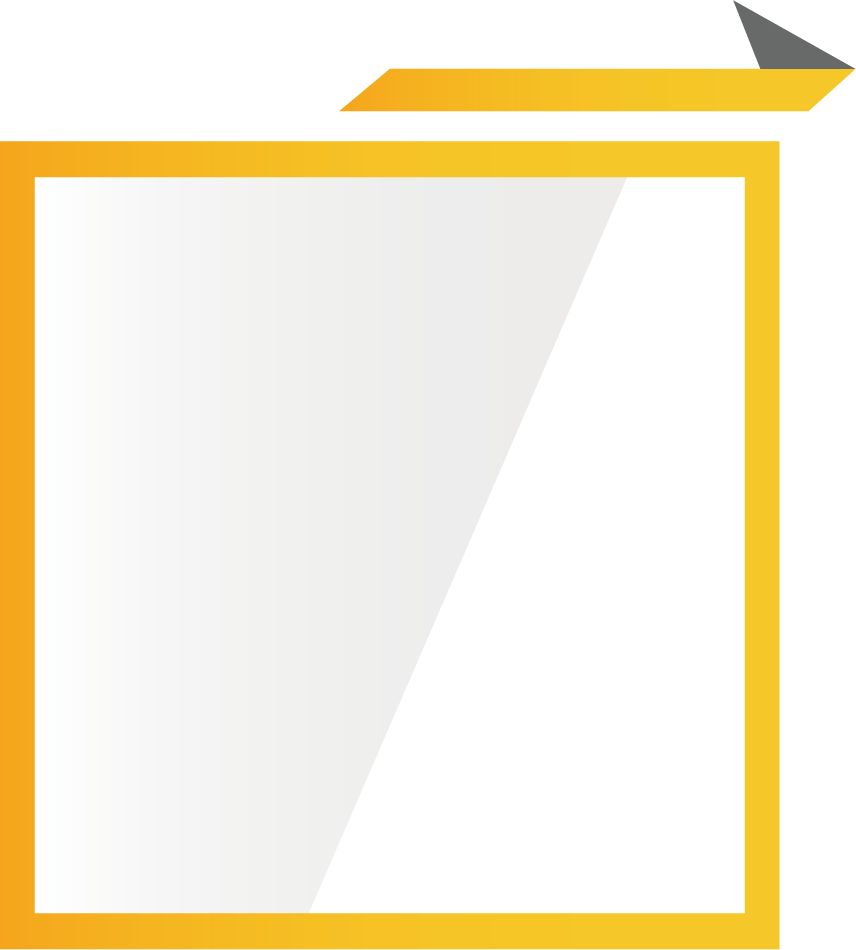 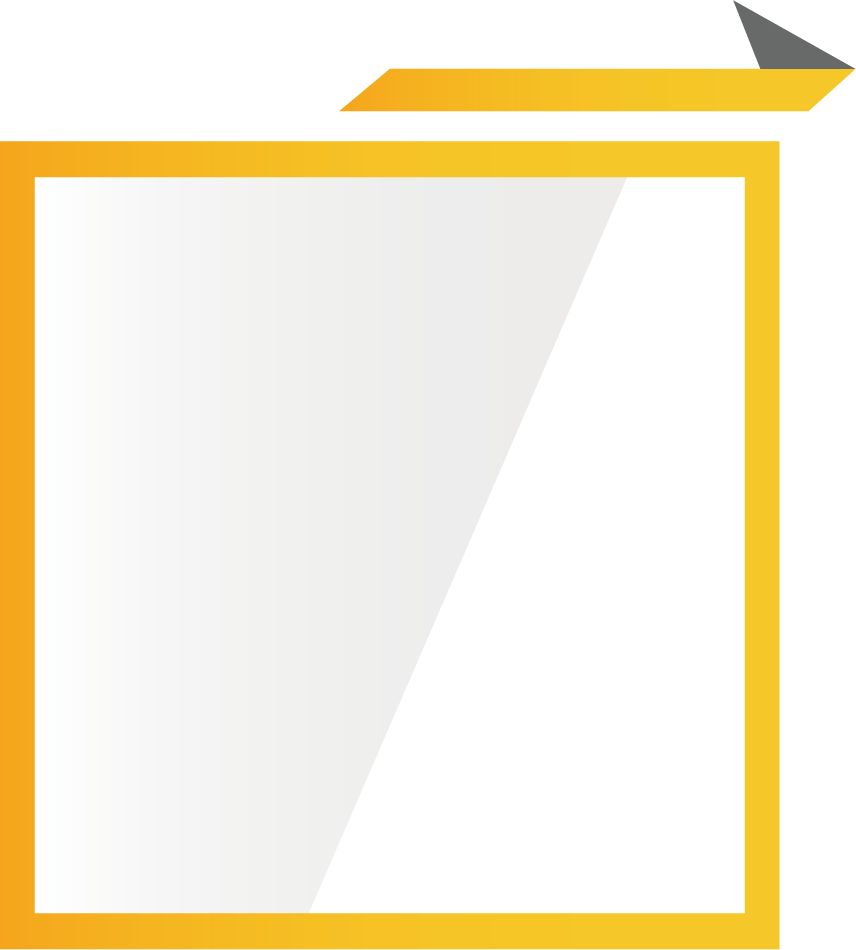 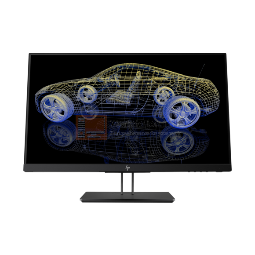 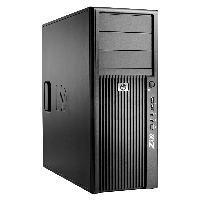 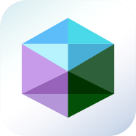 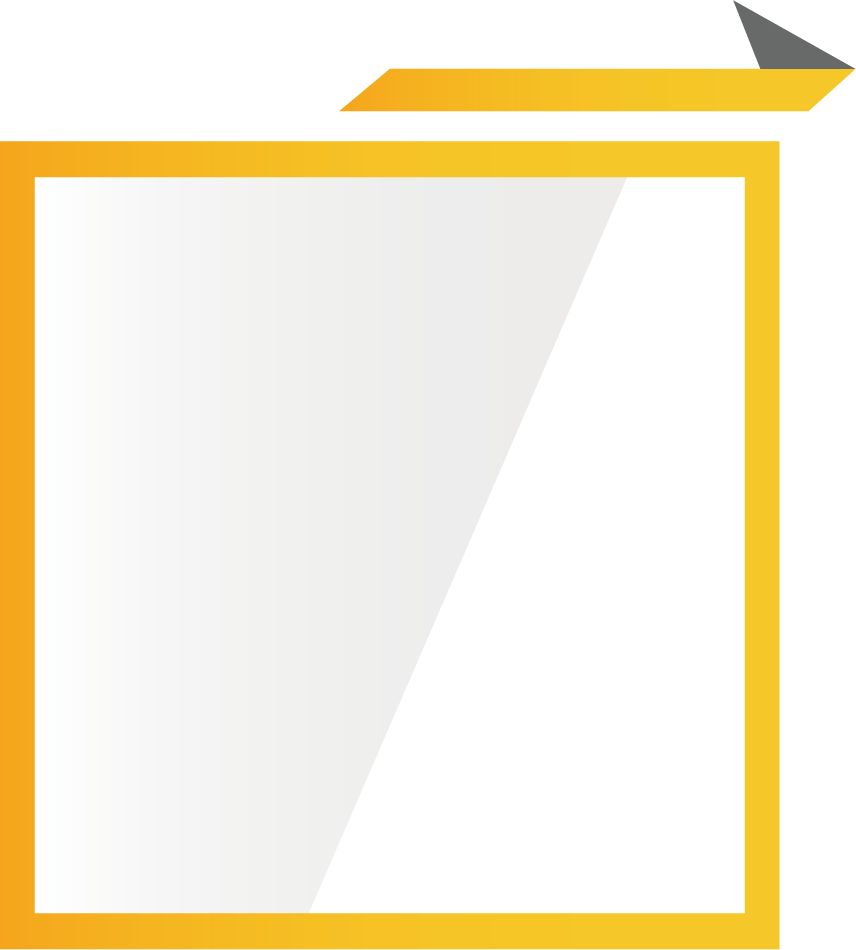 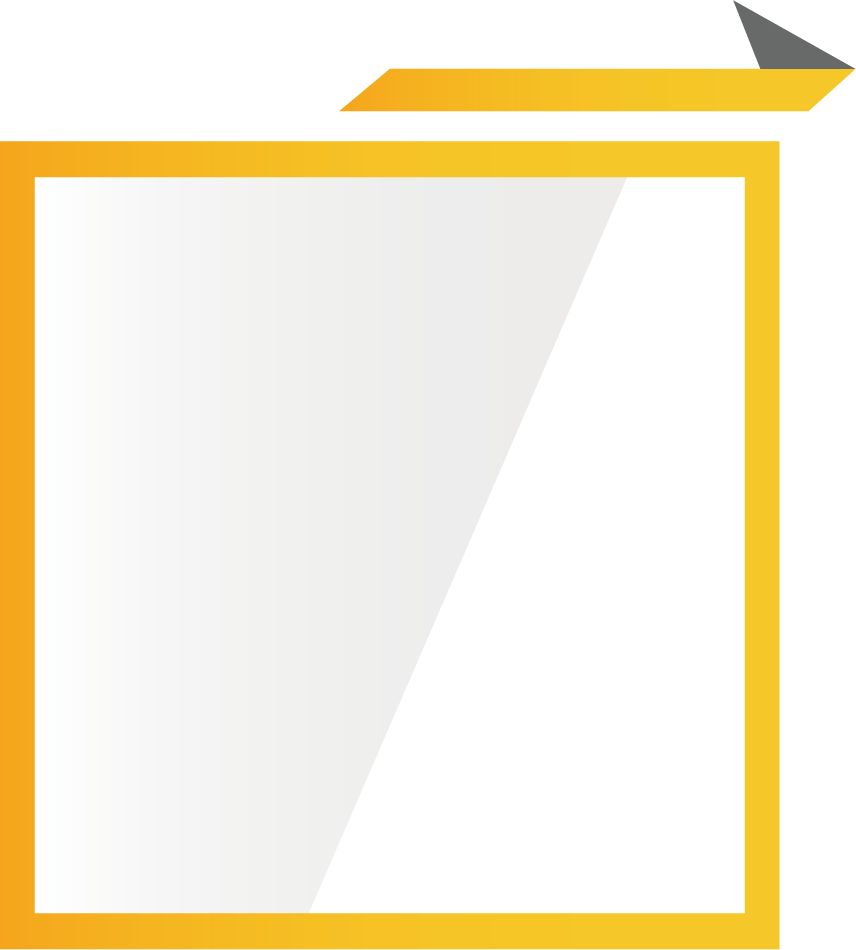 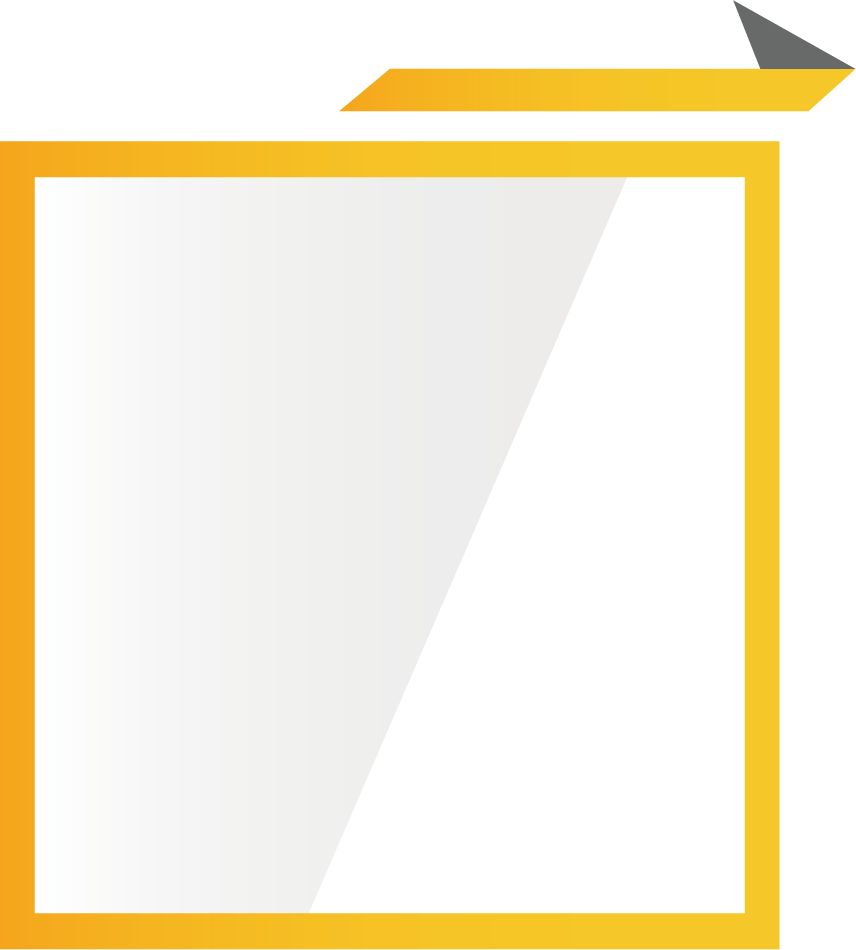 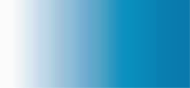 VM
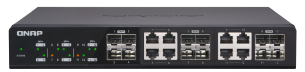 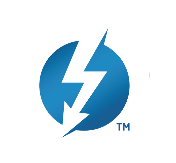 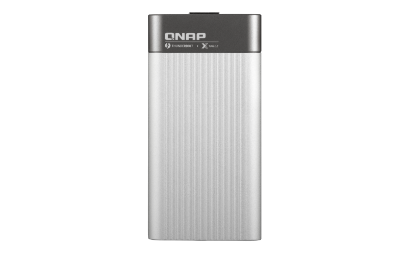 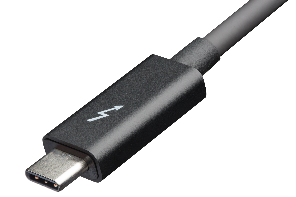 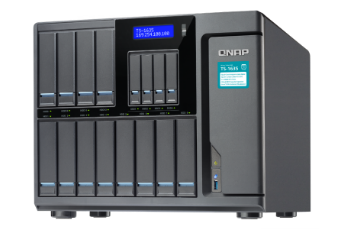 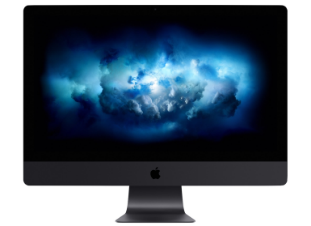 QNAP 10G Switch
10G Windows
Workstation
10G VM
10~20G Thunderbolt network
10G Mac desktop
QNAP 10G NAS
NVS Network Features
Easy UI Design (Help you to locate the ethernet port)
Clear topology for virtual and physical networking
And:
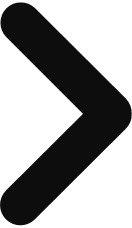 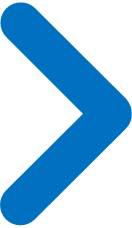 Interfaces can now display customized names
Support customized DDNS and allows multiple service
Support  stateful/stateless  auto-configuration of IPv6 address
Support IPv6 RADVD service on each port
Support reserved IPs with the IPv4 DHCP service.​
Auto Default Gateway + NCSI service
Support Static Route.
One new function will be announced soon
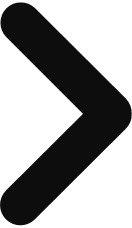 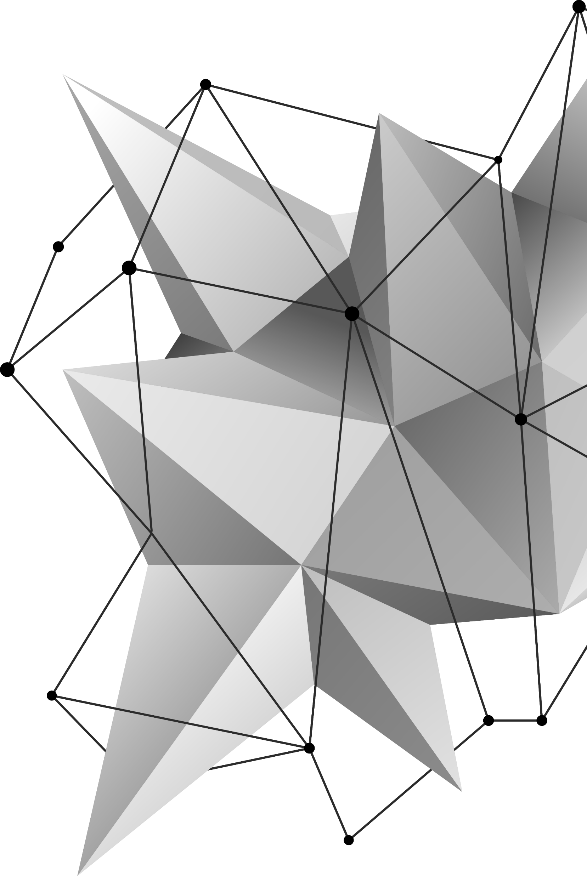 Clear UI of overview, easy to identify the position​
Just click the location button, find out where is it on your NAS immediately.​
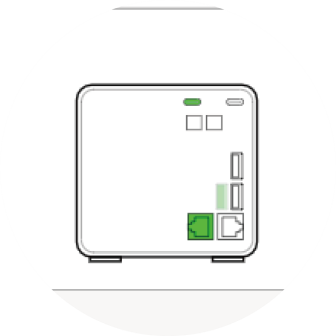 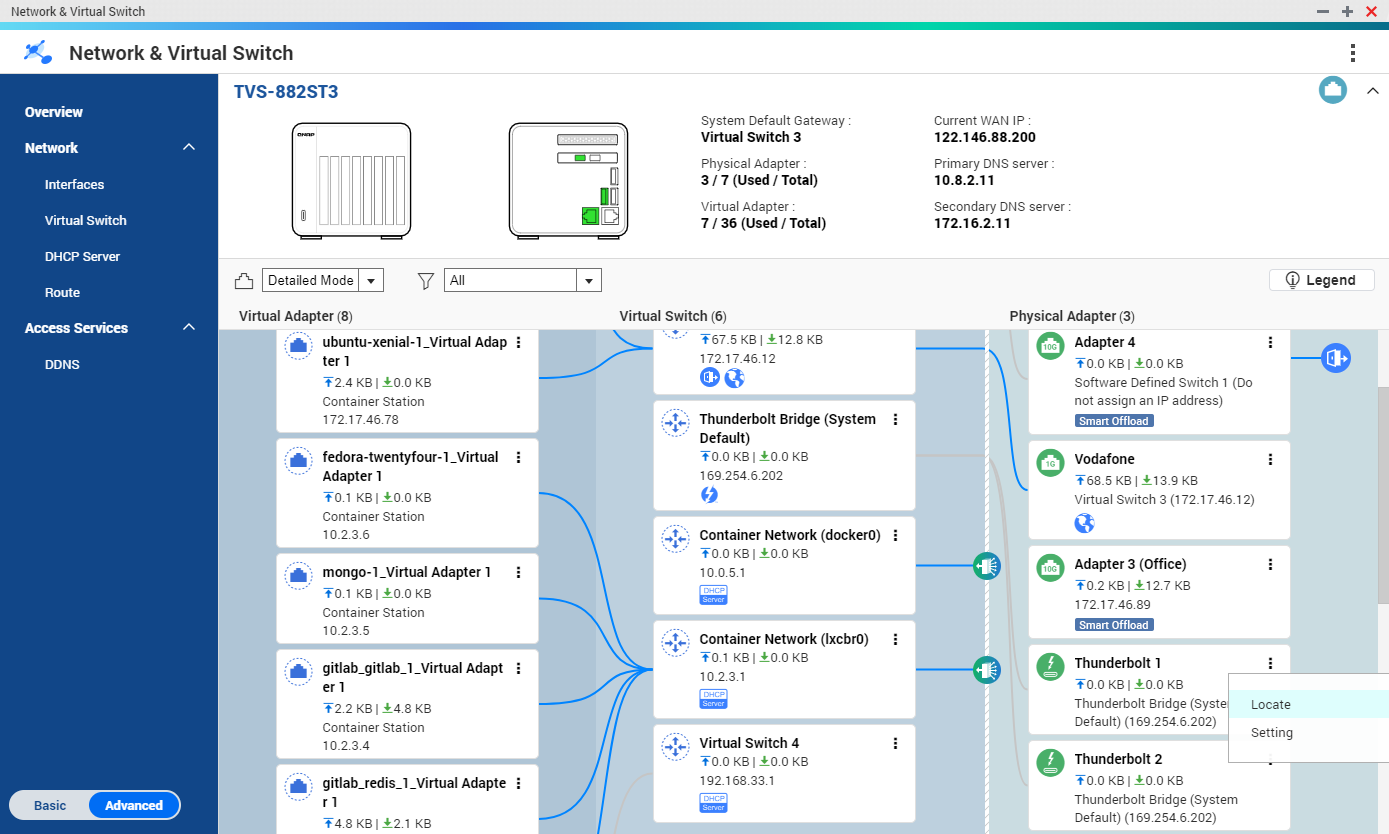 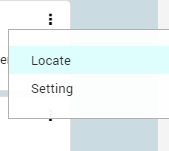 Clear network topology for virtual and physical networking
Virtual machines can bridge to external network by virtual switch + physical LAN port.​
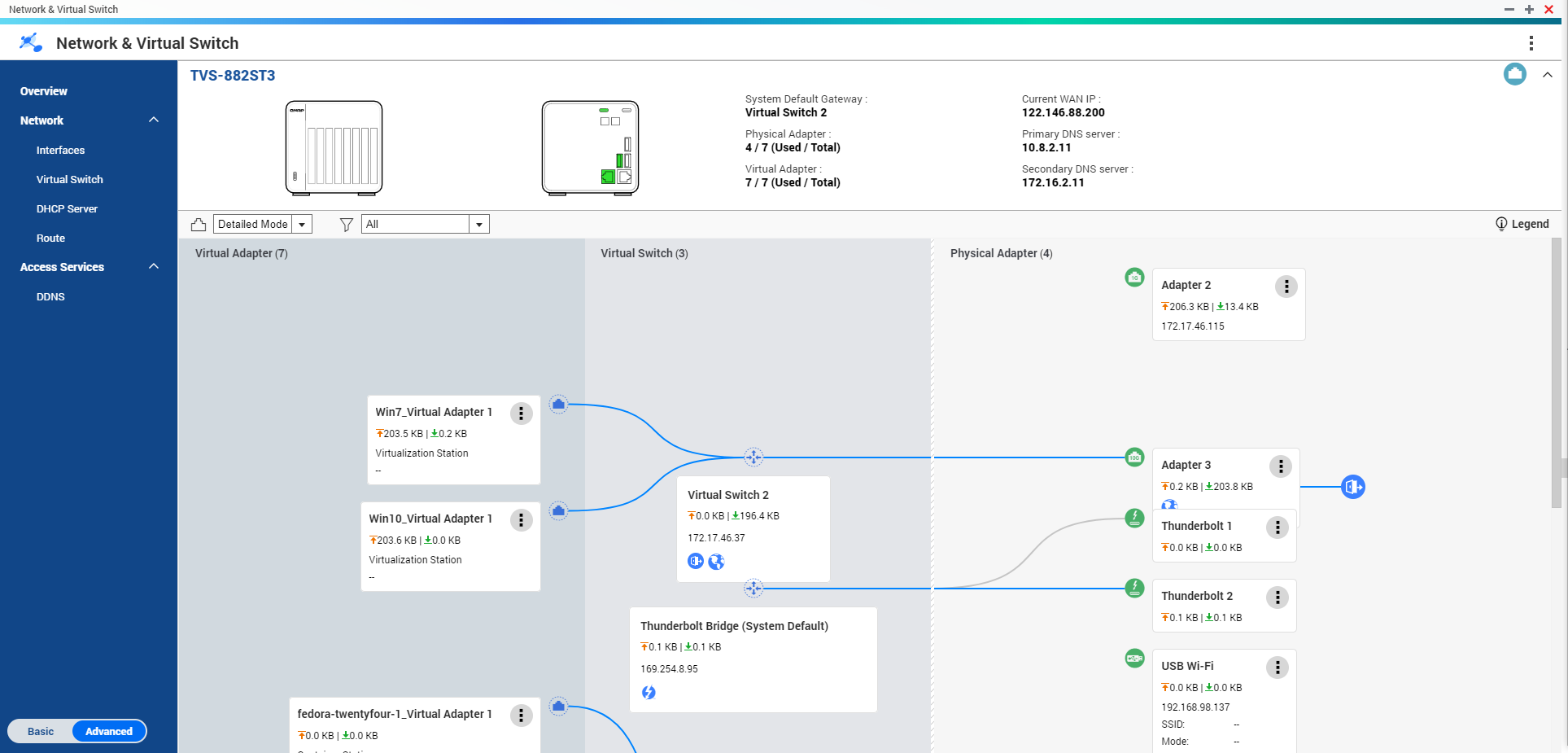 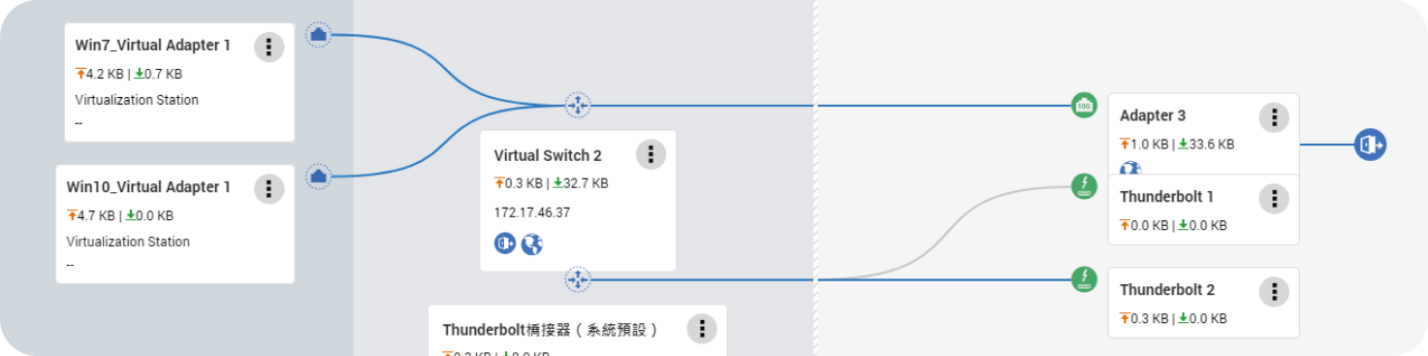 Virtual network won’t be your problem anymore
Container will build up a closed and independent network by virtual switch, and only allows internal access. (assign DHCP IP automatically, and enable NAT if need to access internet)​
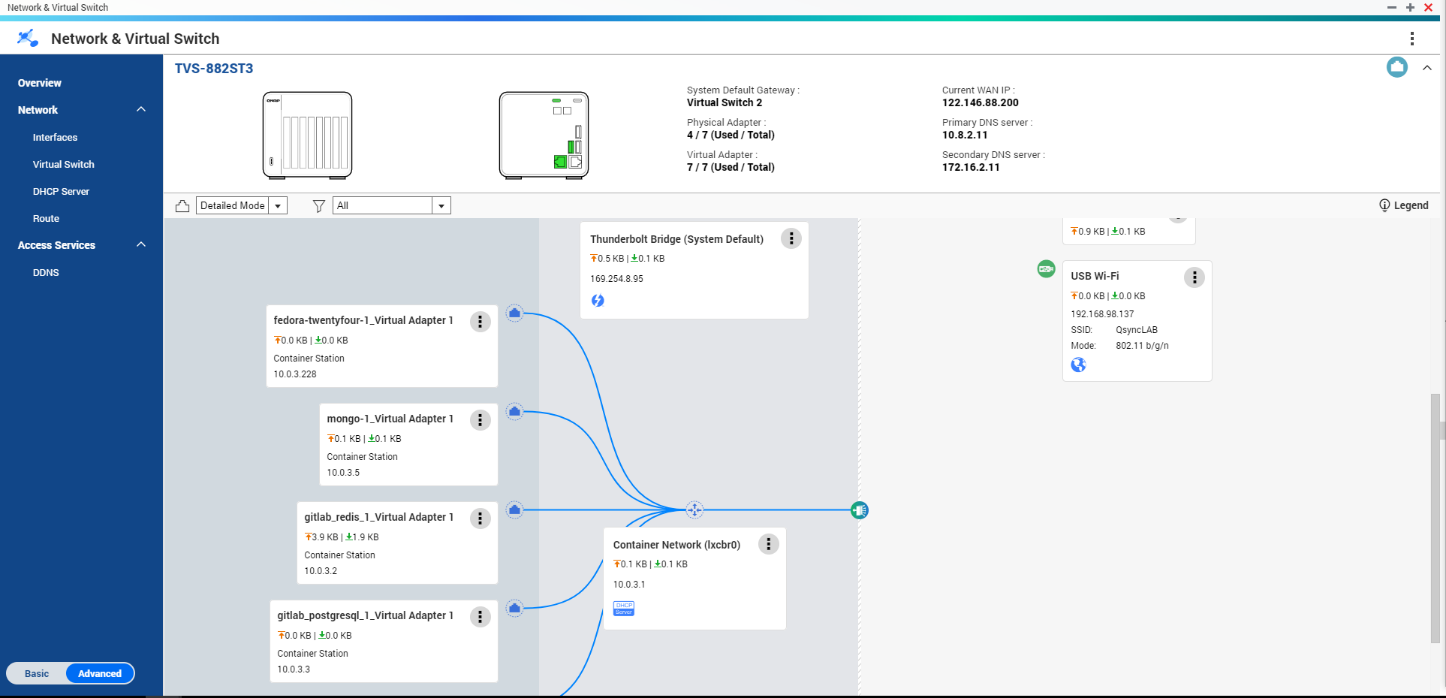 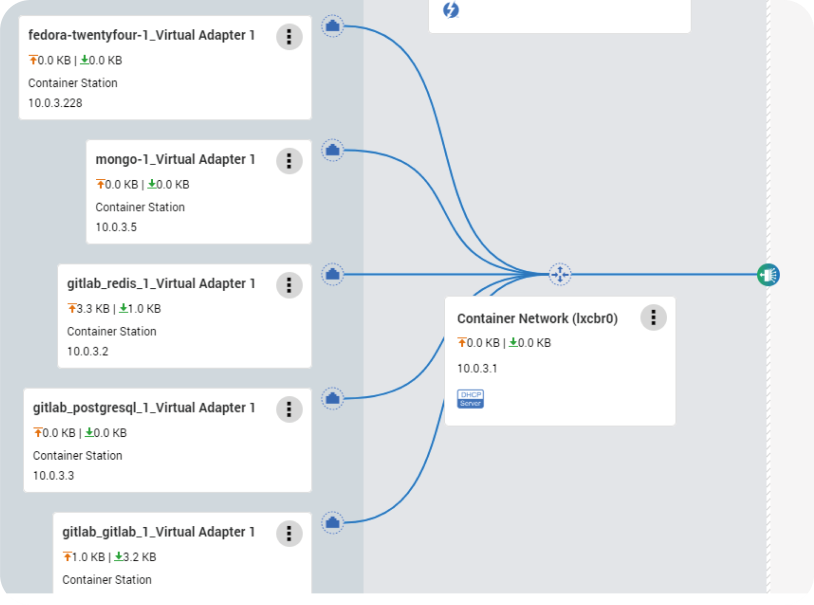 Overview lets you quickly distinguish​ them apart
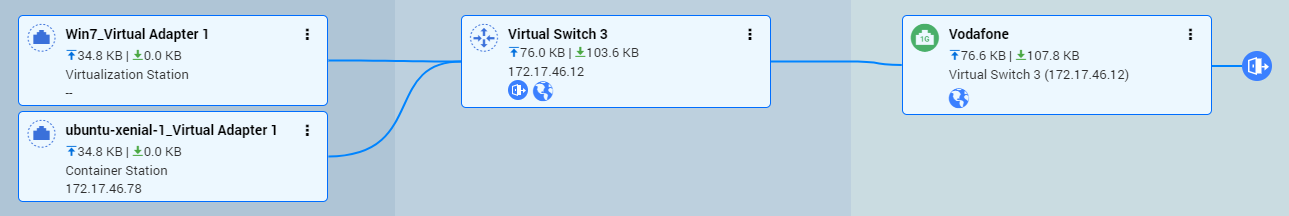 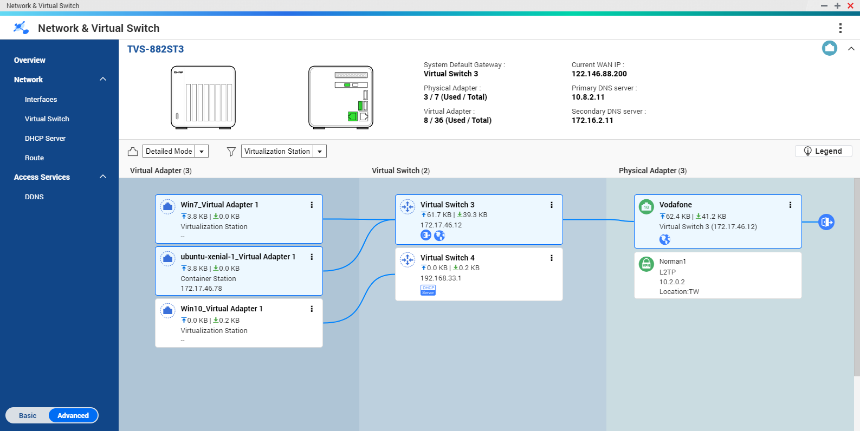 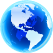 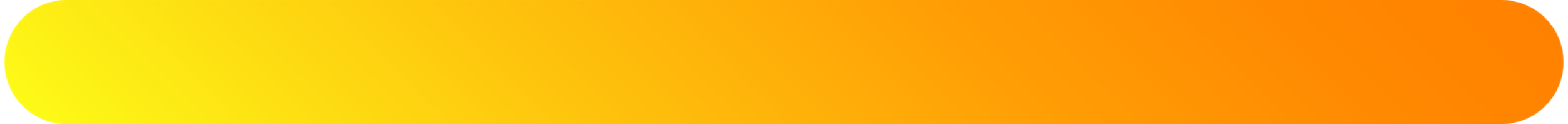 Connected to external network by the physical 1G adapter through the virtual switch 3,​ Earth symbol shows that the environment can access the internet.​
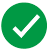 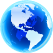 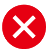 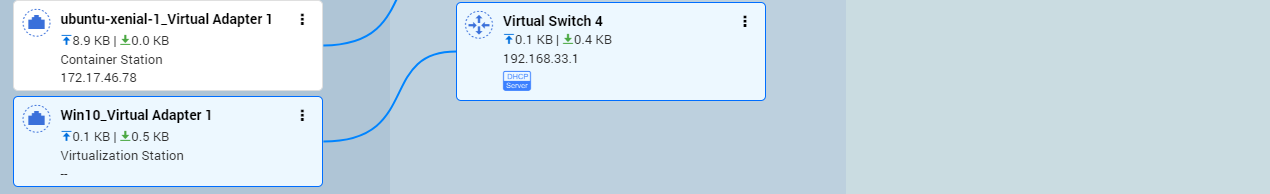 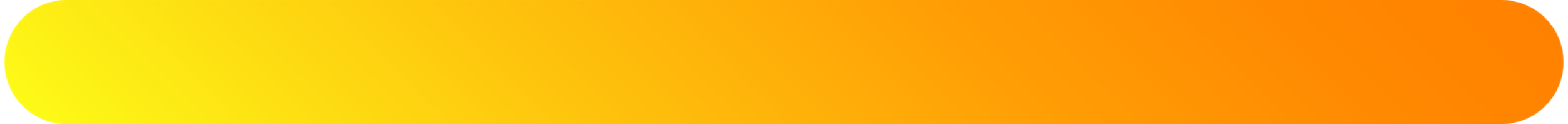 This group of VM connect by virtual switch 4. Without earth and NAT symbol indicate the environment is a independent network​
Virtual Switch
Flexibly config virtual services
How to config the network for vRouter
How to config the network for vFirewall to protect your device
How to config the network for vRouter
Define the WAN/LAN quantity first,
Install VM
ISP => free port => vRouter WAN
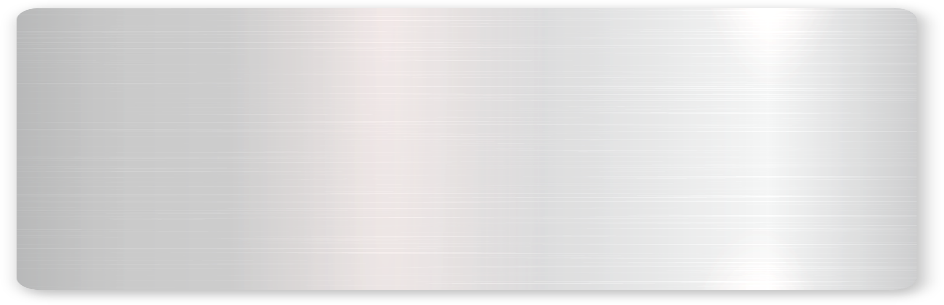 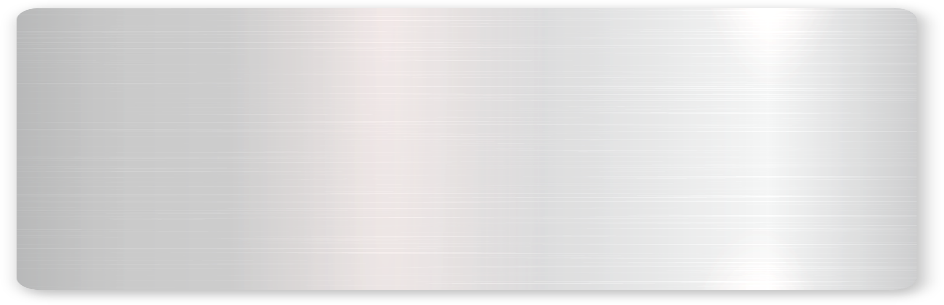 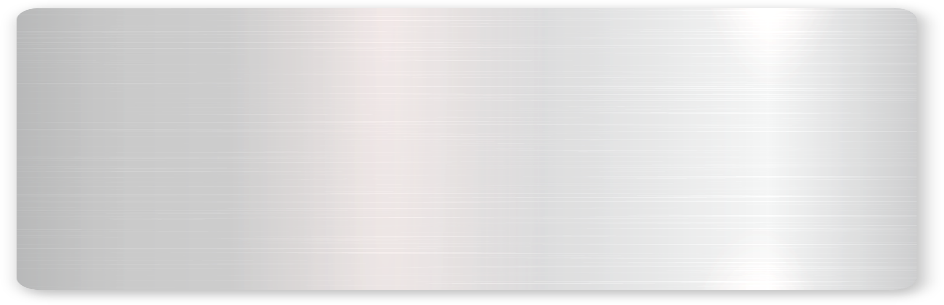 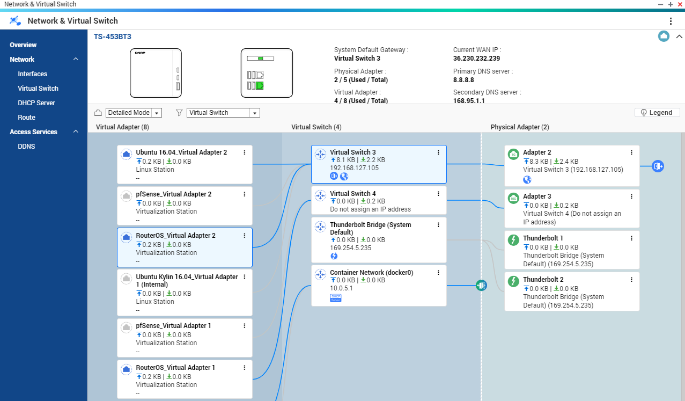 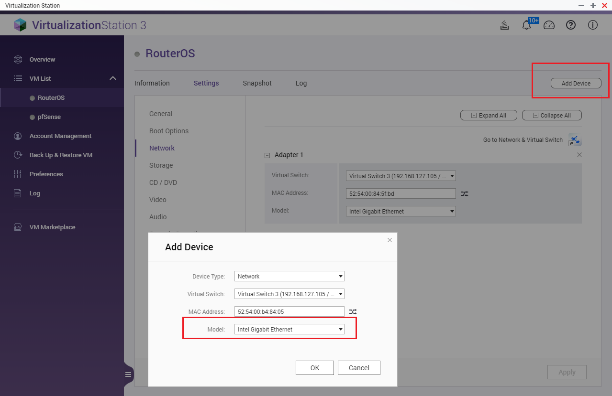 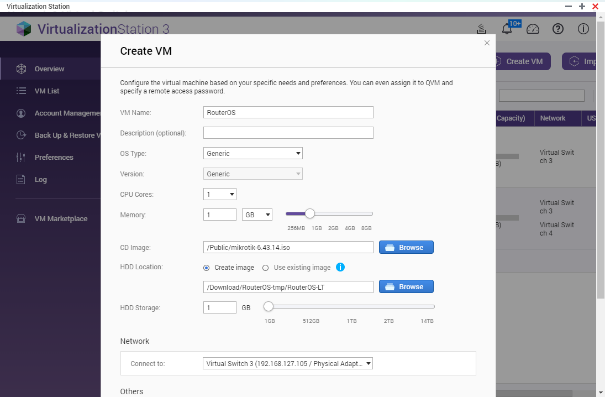 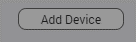 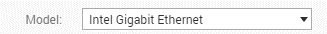 vRouter LAN => multiple free ports for LAN
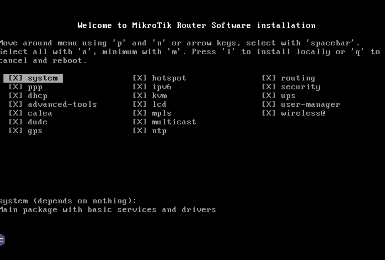 One device for one ISP provider
No matter how many free ports, just one device for LAN
One more device for 10G segment
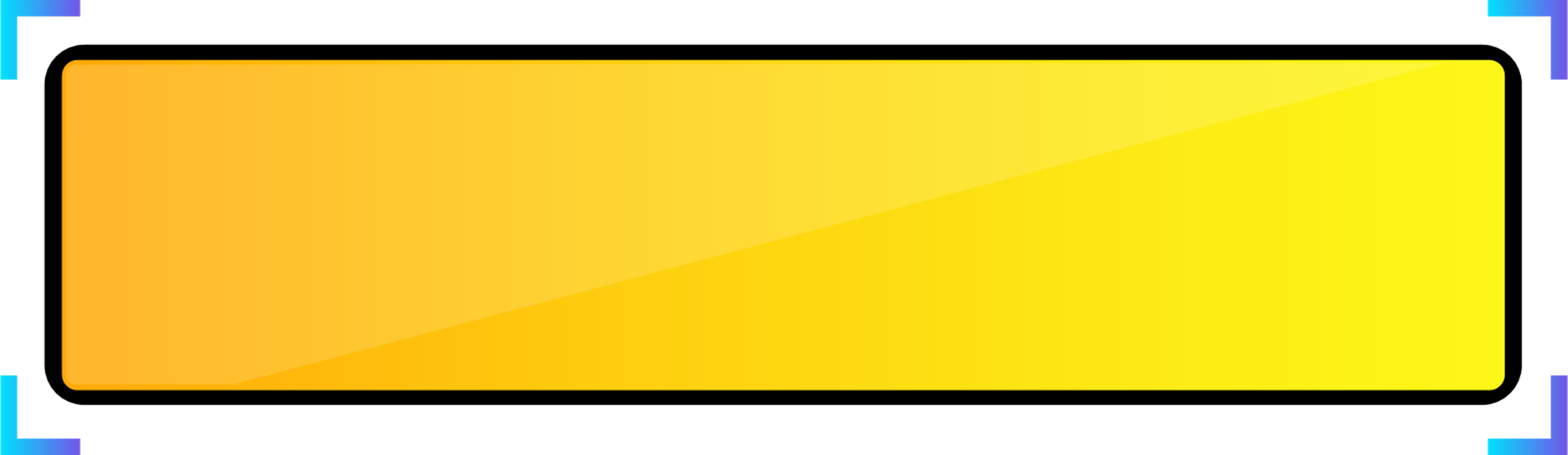 Use AC2600 to extend
LAN via WiFi
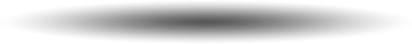 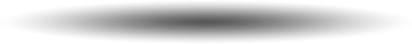 How to configure the network for vRouter
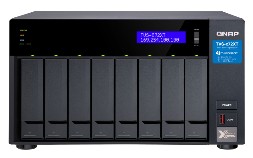 192.168.11.1/24
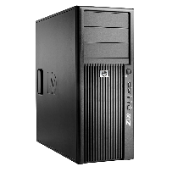 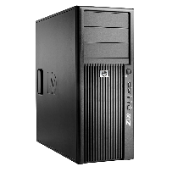 NAS + vRouter
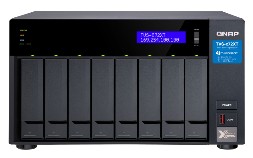 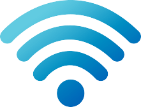 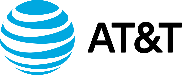 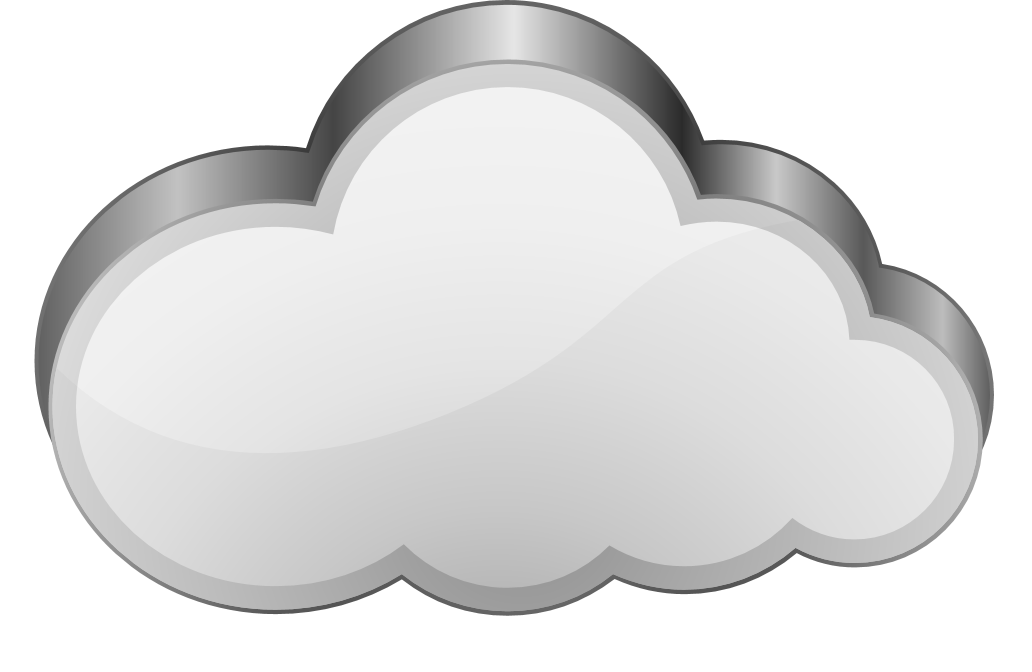 Internet
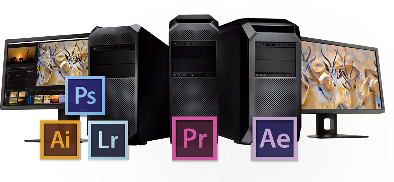 VPN Tunnel
(unencrypted Tunnel + IPsec)
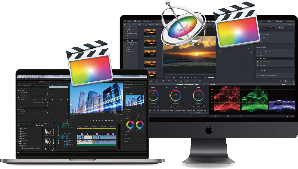 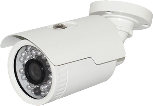 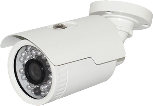 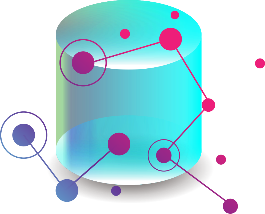 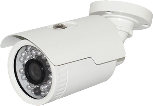 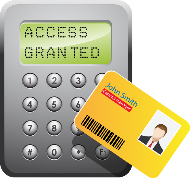 IoT
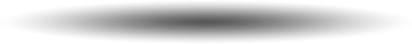 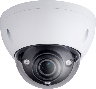 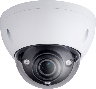 192.168.99.1/24
10.112.20.1/24
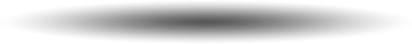 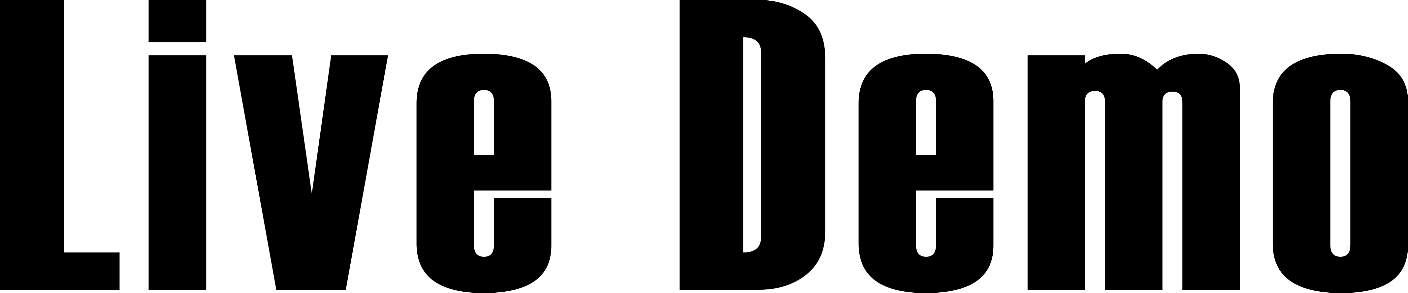 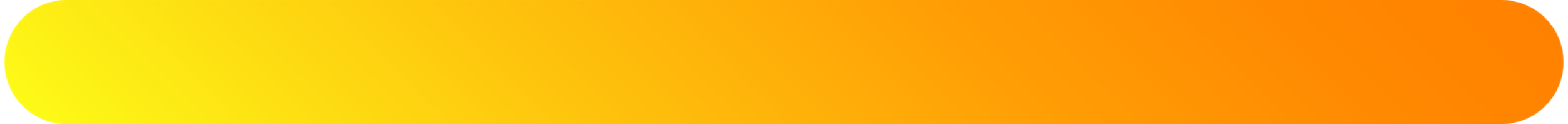 vRouter
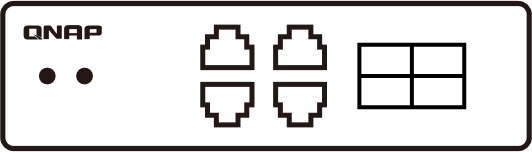 vRouter
Create a vFirewall to protect your device anytime! anywhere
ISP => free port =>Firewall WAN
Isolated config
Install VM
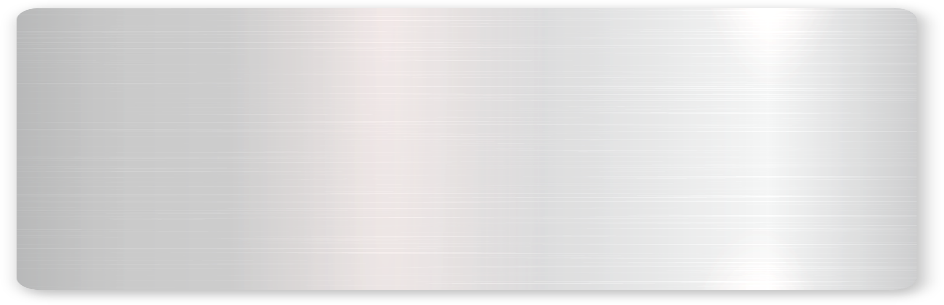 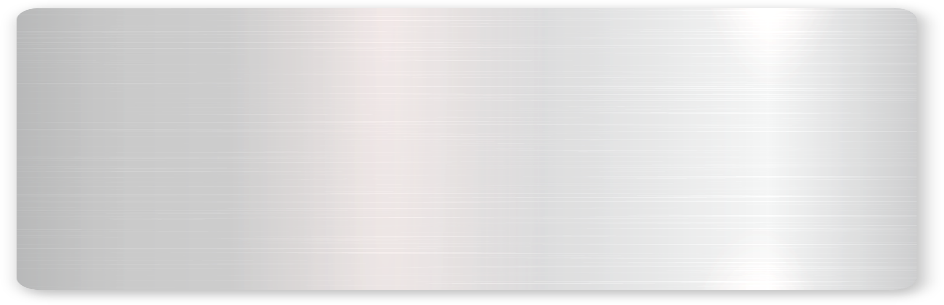 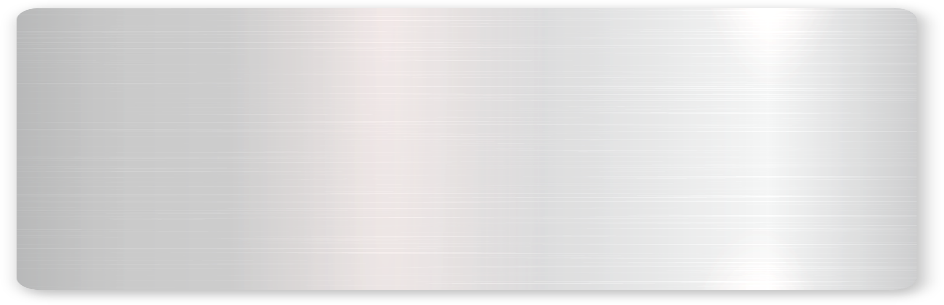 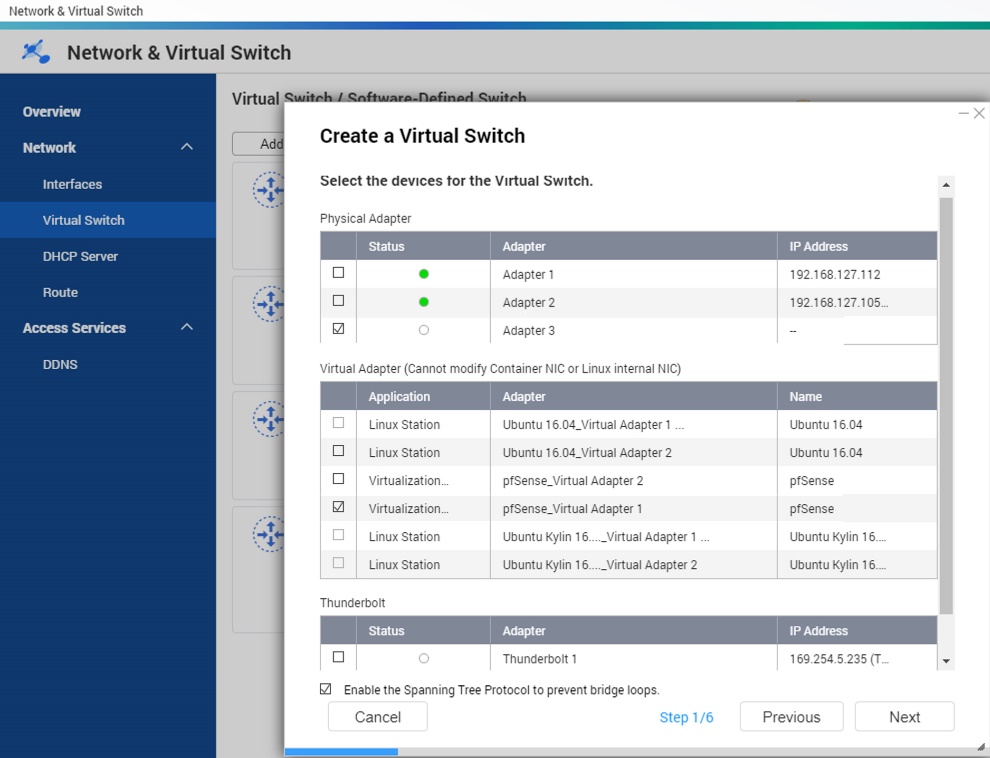 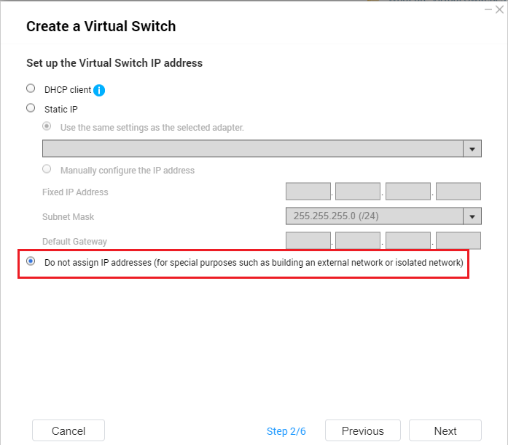 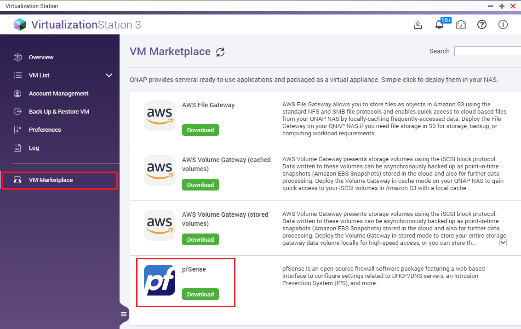 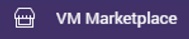 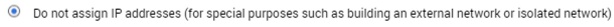 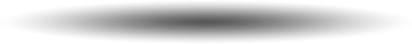 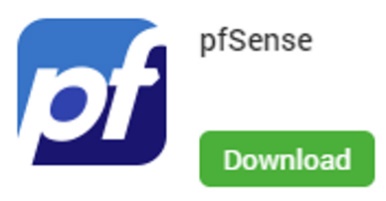 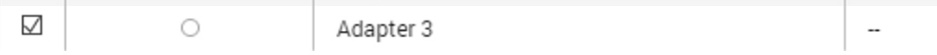 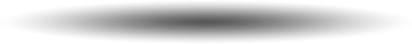 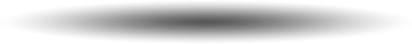 Launch VM
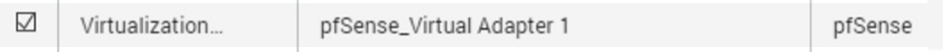 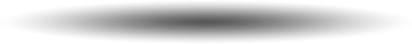 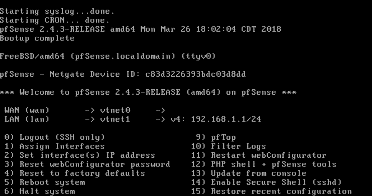 vFirewall : dynamically config the network path
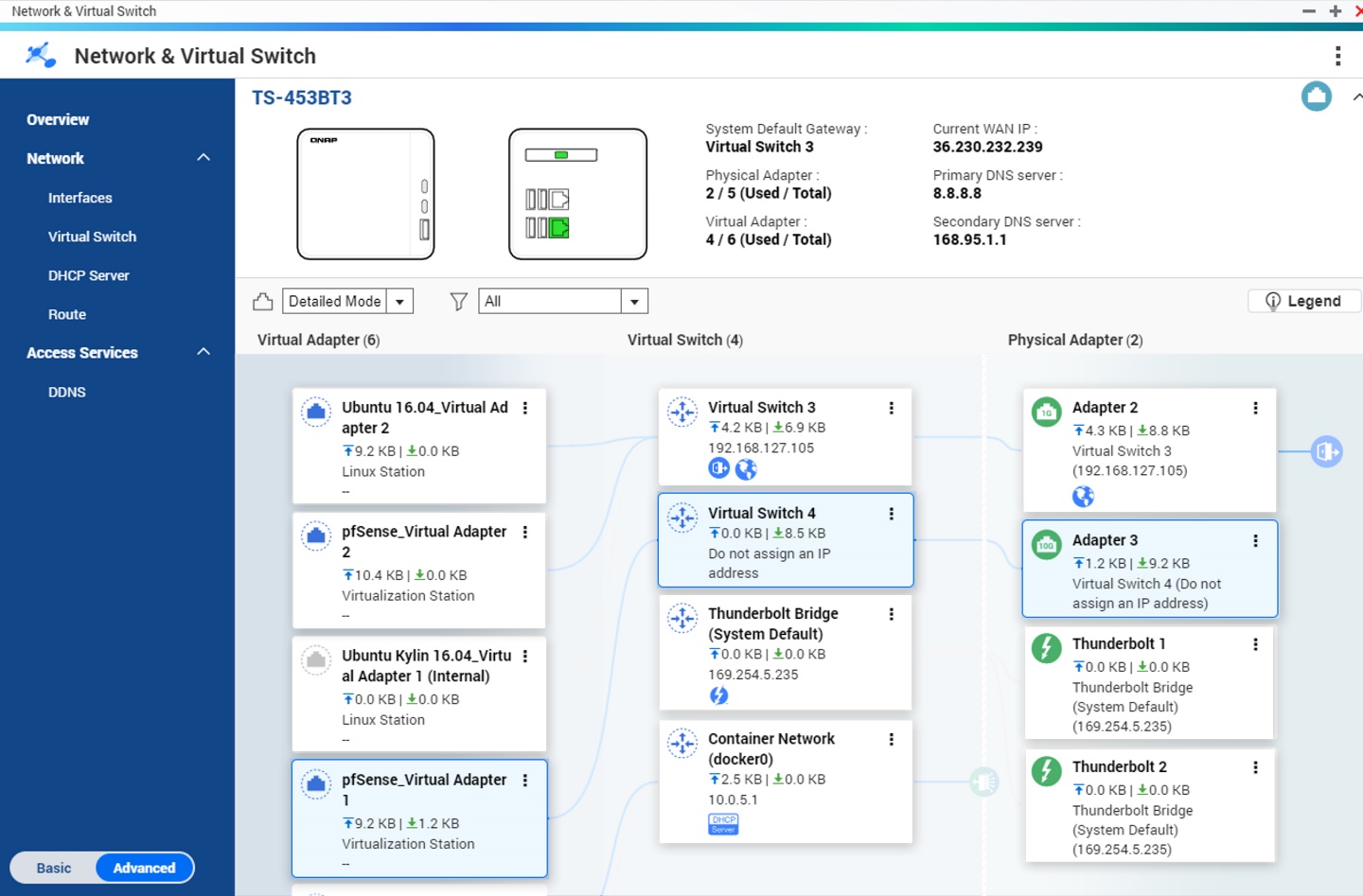 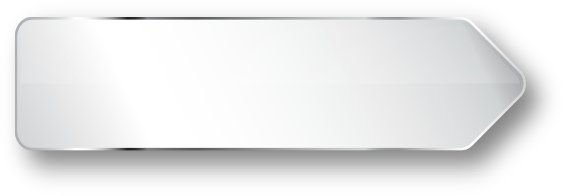 Connect to home intranet
(All protected)
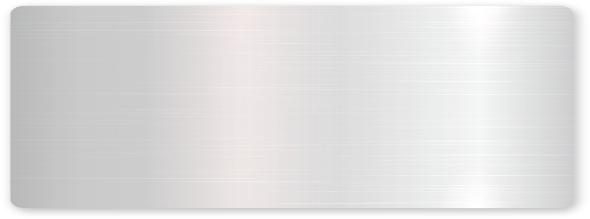 NAS Service IP
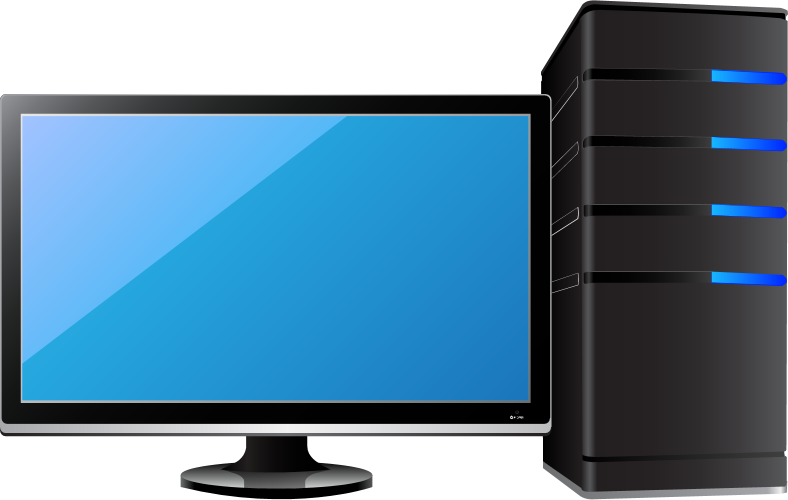 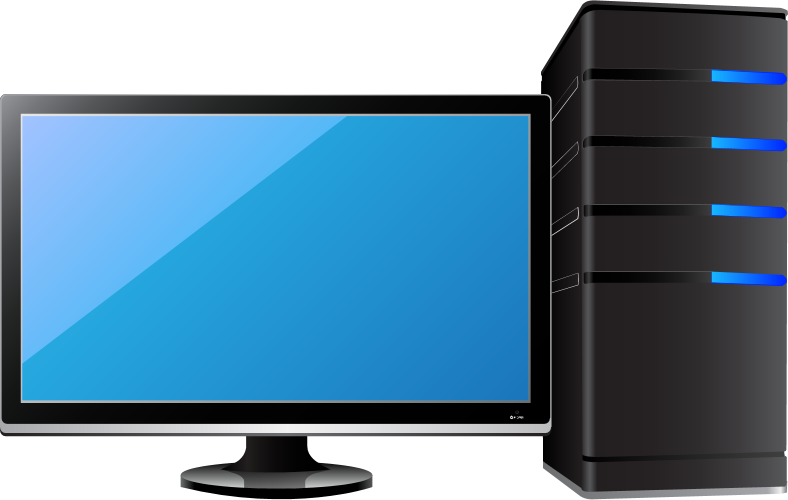 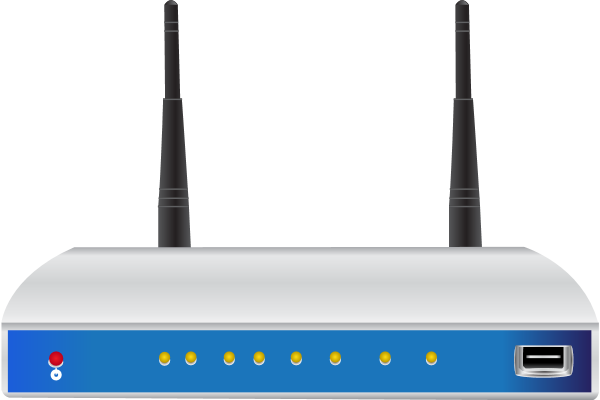 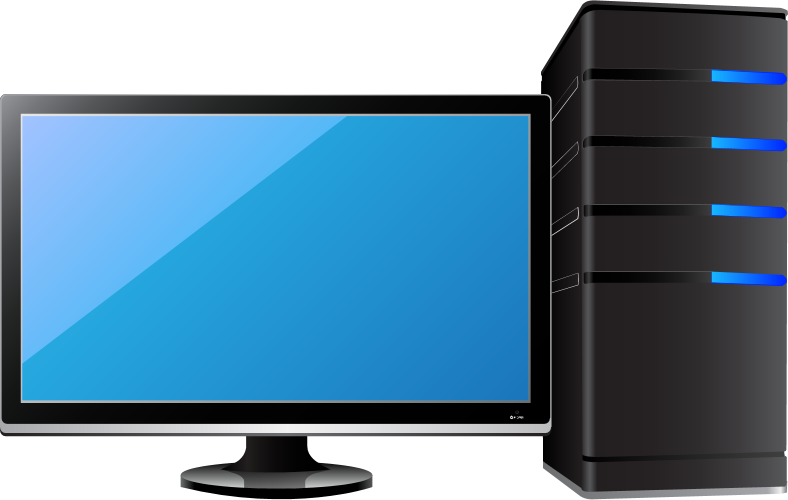 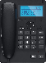 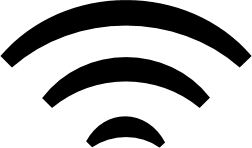 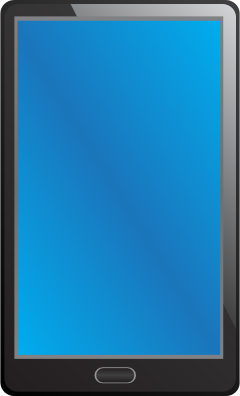 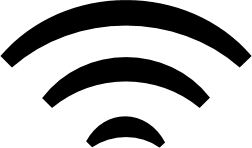 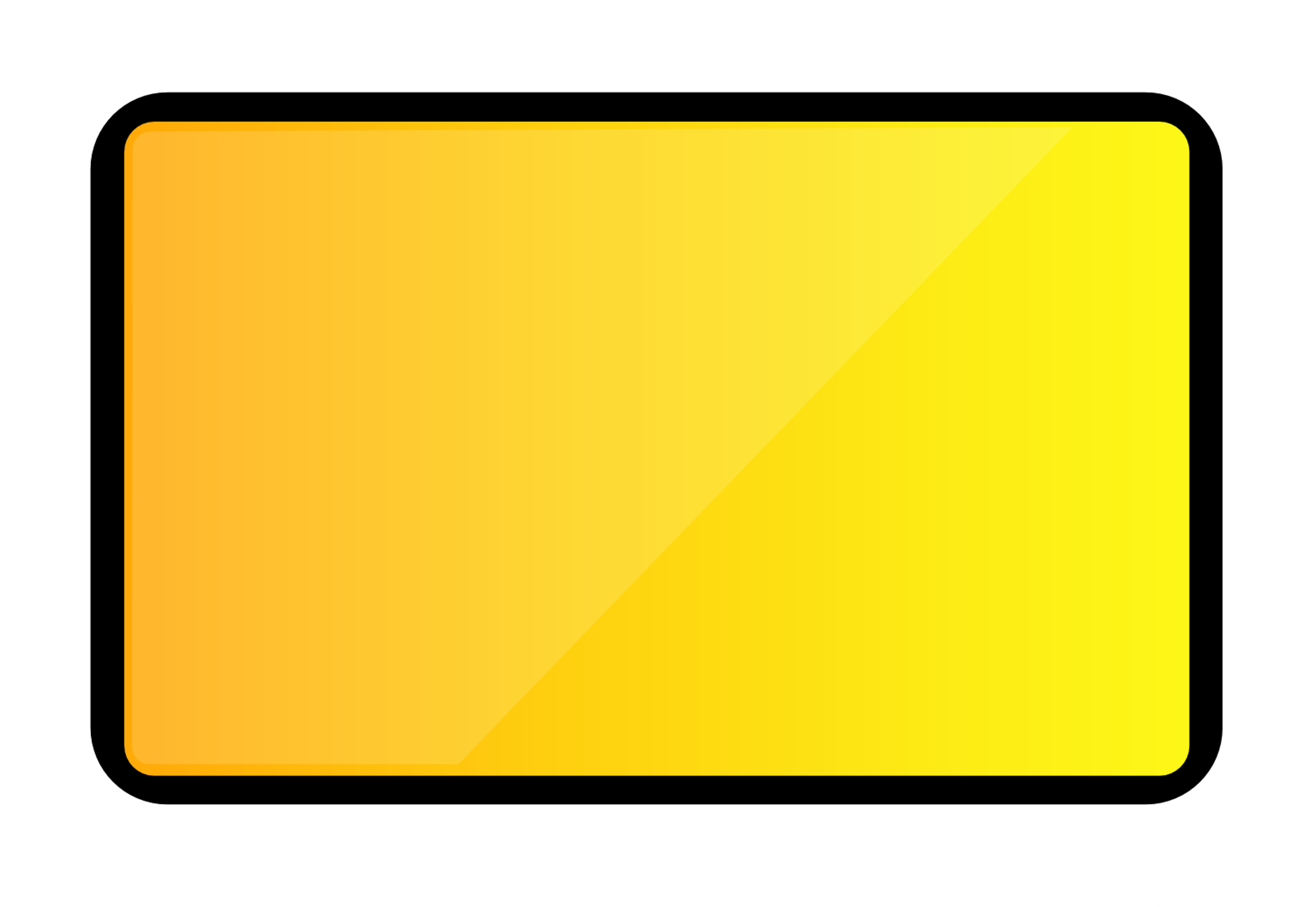 LAN
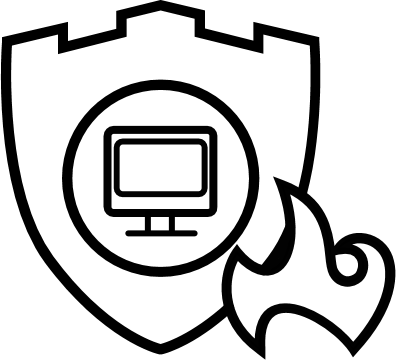 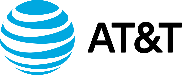 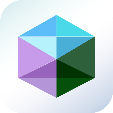 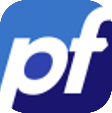 WAN
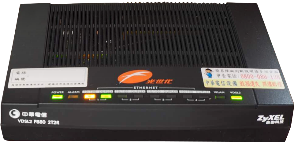 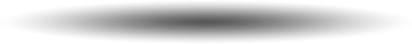 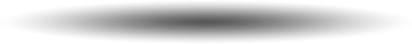 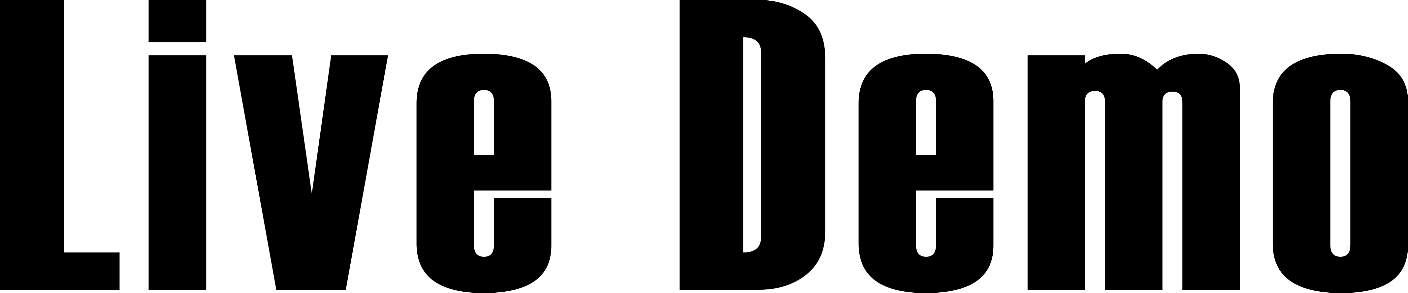 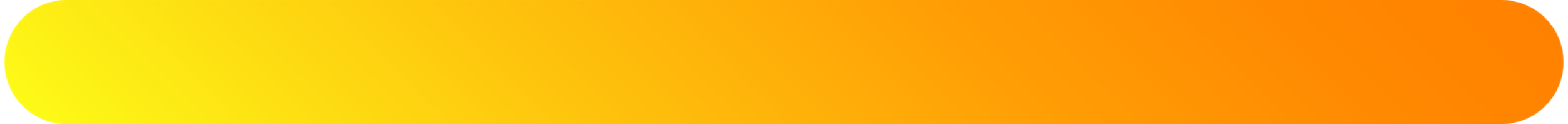 vFirewall
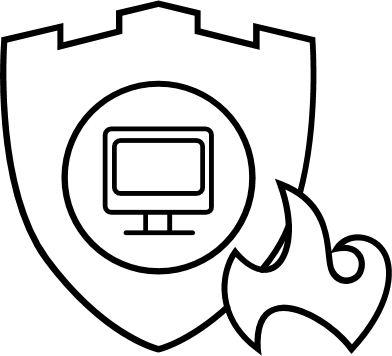 Firewall
Will be announced soon
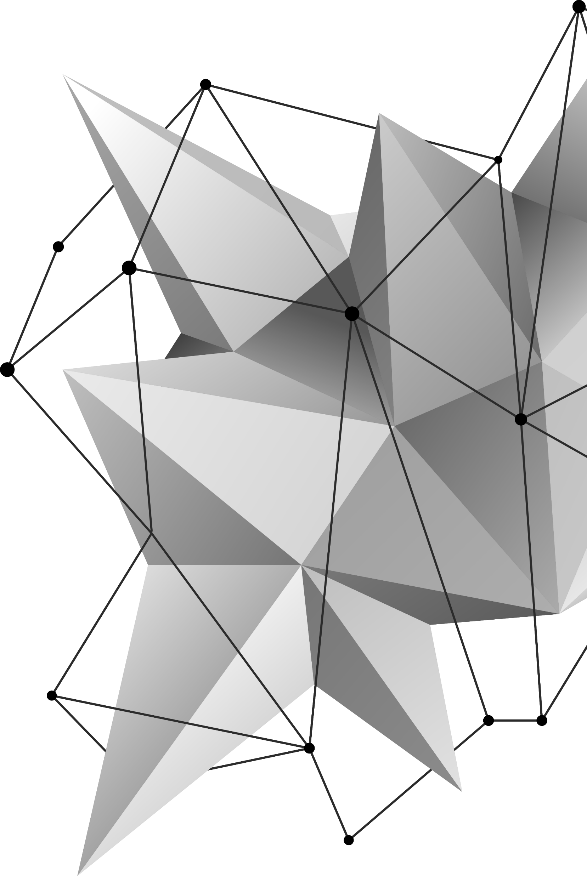 Multiple VLAN
The strong weapon for SMB / Enterprise network:  VLAN trunk
NAS Servers:  VLANs: 1 & 10 & 20 & 30 & 40
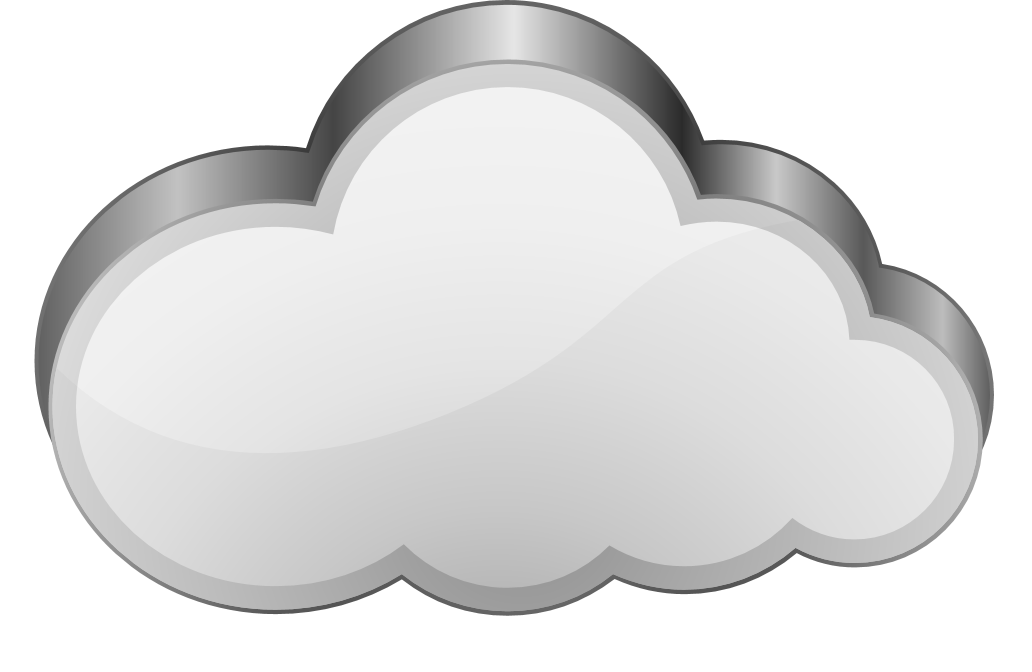 LAN/WAN
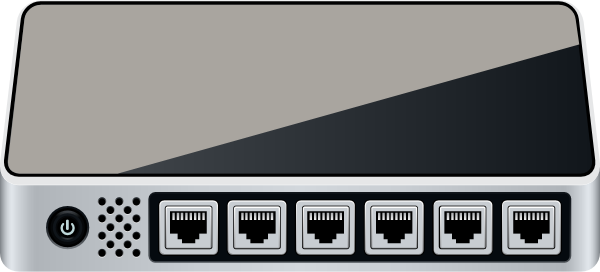 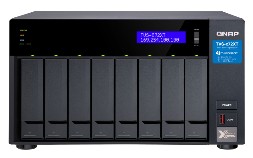 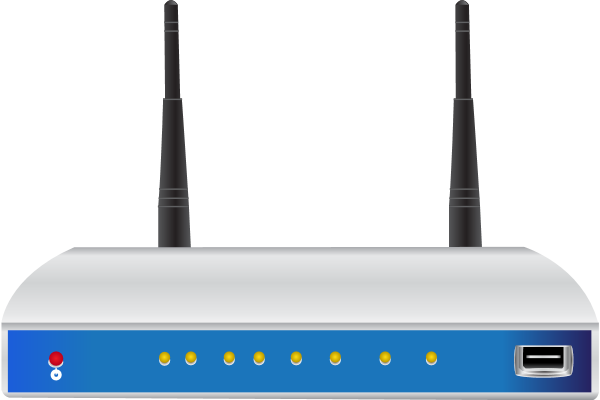 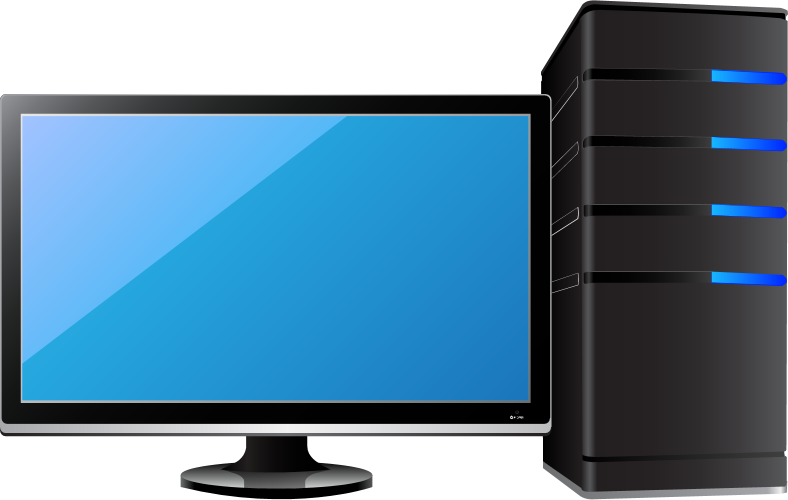 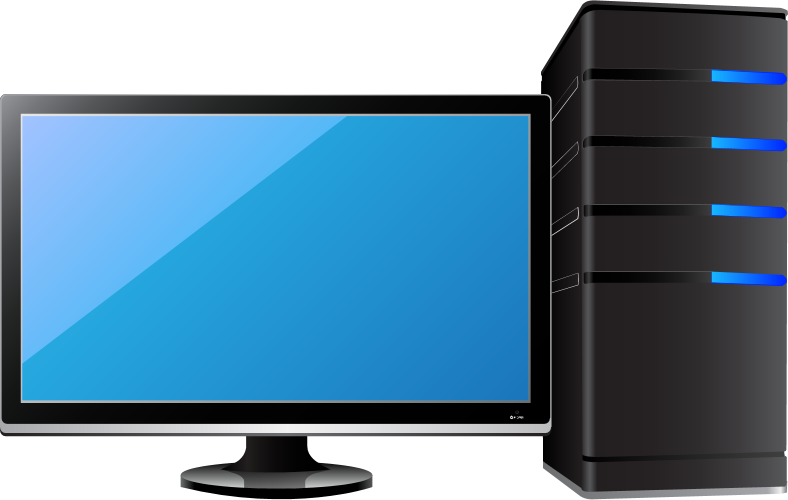 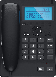 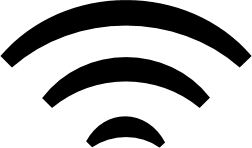 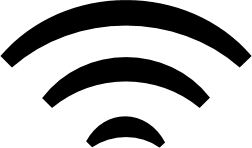 VLAN 1
(Default)
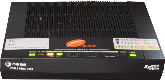 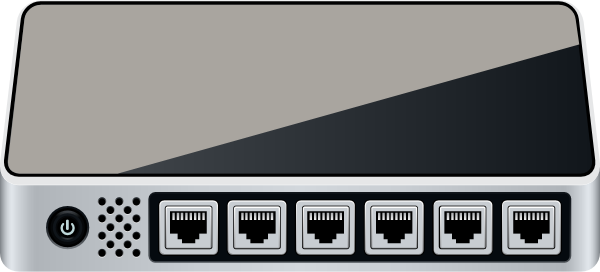 Router
192.168.0.1/16
VLAN 40   R&D
192.168.40.1/24
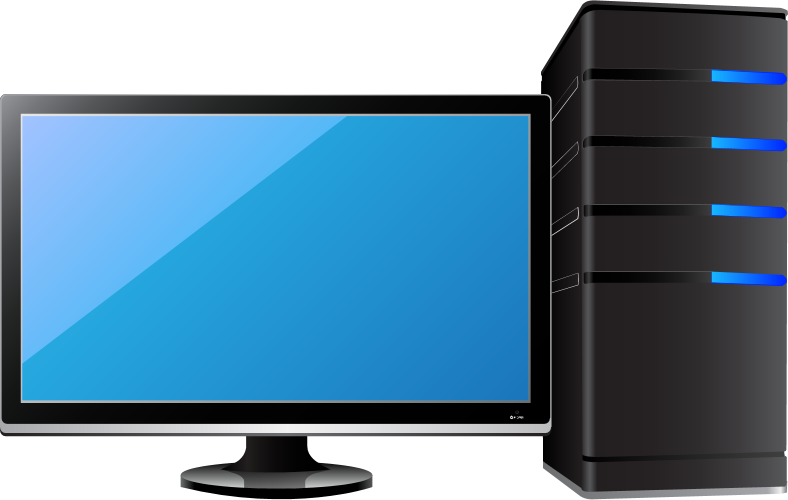 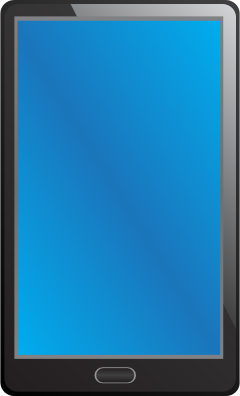 Core Switch
VLAN
Trunk
11F
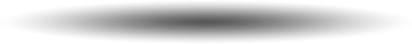 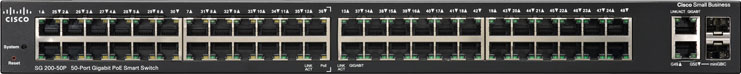 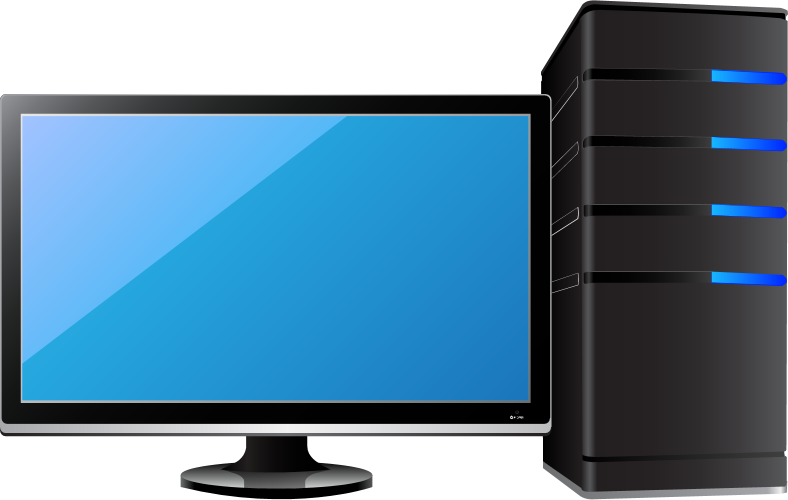 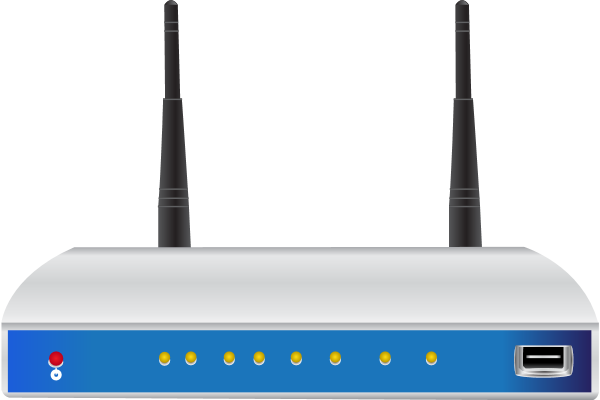 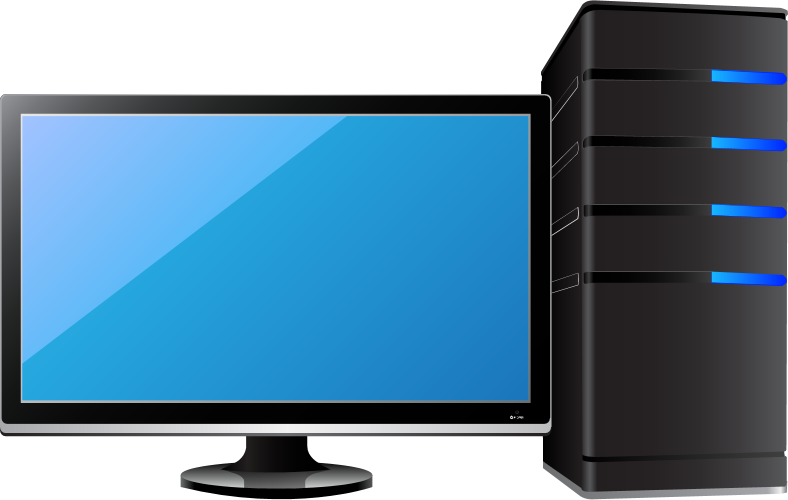 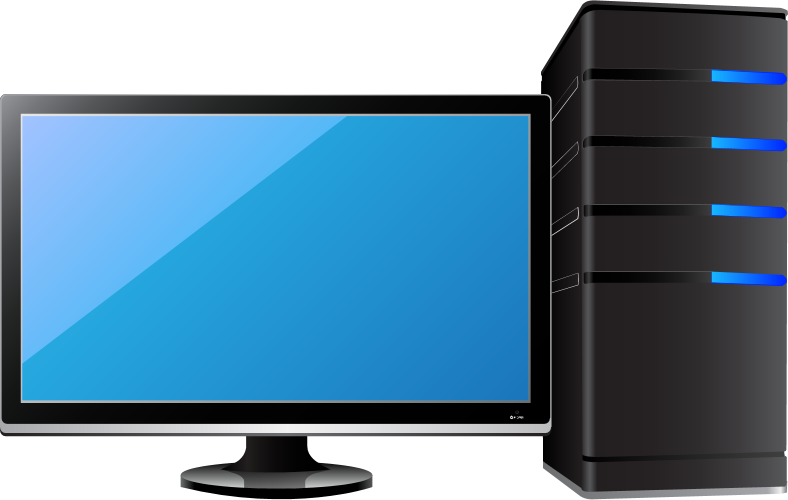 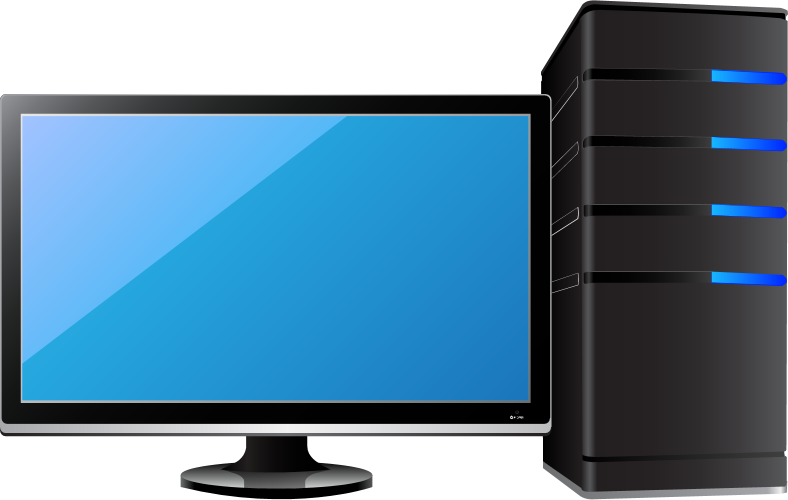 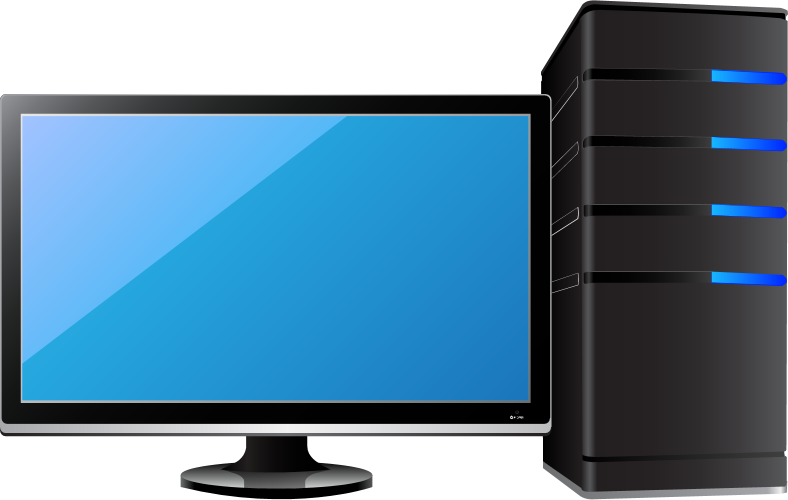 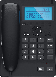 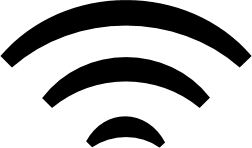 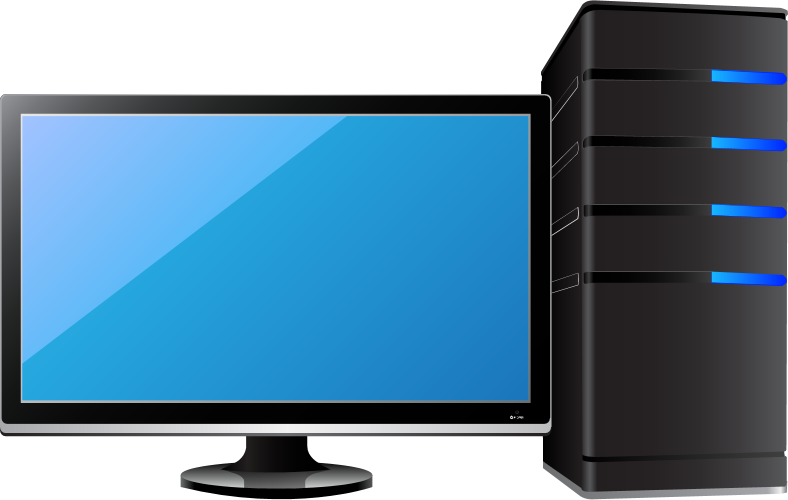 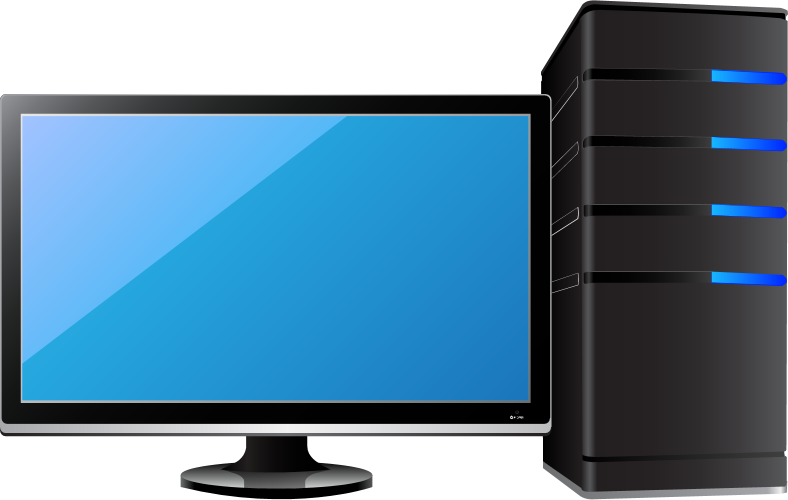 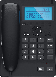 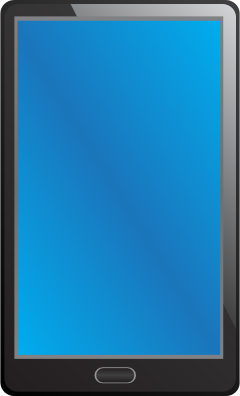 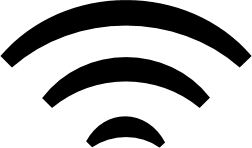 VLAN 30 Marketing 192.168.30.1/24
VLAN 10 Sales
192.168.10.1/24
VLAN 20 Finance192.168.20.1/24
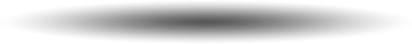 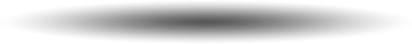 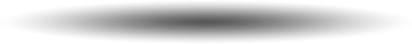 10F
Copyright © 2019 QNAP Systems, Inc. All rights reserved. QNAP® and other names of QNAP Products are proprietary marks or registered trademarks of QNAP Systems, Inc. Other products and company names mentioned herein are trademarks of their respective holders.